МИНИСТЕРСТВО ОБРАЗОВАНИЯ РФПОРТФОЛИОНаумовой Елены Николаевны,учителя-дефектолога муниципального дошкольного образовательного учреждения «Детский сад №91 компенсирующего вида» г.о. Саранск
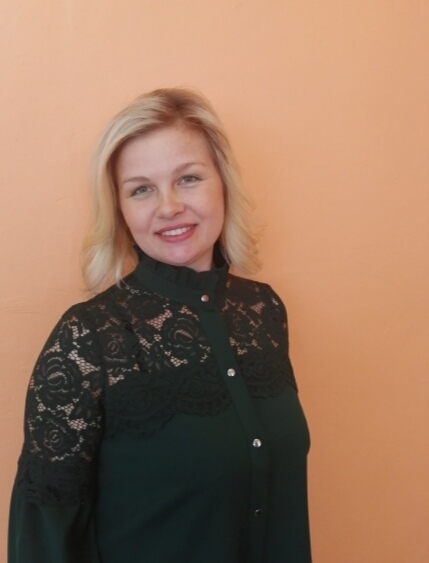 Дата  рождения:  06.09.1981 г.
Профессиональное образование: высшее,  МГПИ им. М.Е. Евсевьева 
Специальность: «Специальное (дефектологическое) образование»
Квалификация: магистр
Диплом № 4303
Дата выдачи: 8 июля 2015 г.
Общий трудовой стаж: 25 лет.
Стаж педагогической работы: 24 года
Стаж работы по специальности: 18 лет
ПРЕДСТАВЛЕНИЕ ИННОВАЦИОННОГО ПЕДАГОГИЧЕСКОГО ОПЫТАучителя-дефектолога МДОУ «Детский сад №91 компенсирующего вида г.о. СаранскТема: «Игротерапия в коррекционно-развивающей работе с дошкольниками с нарушением интеллекта»
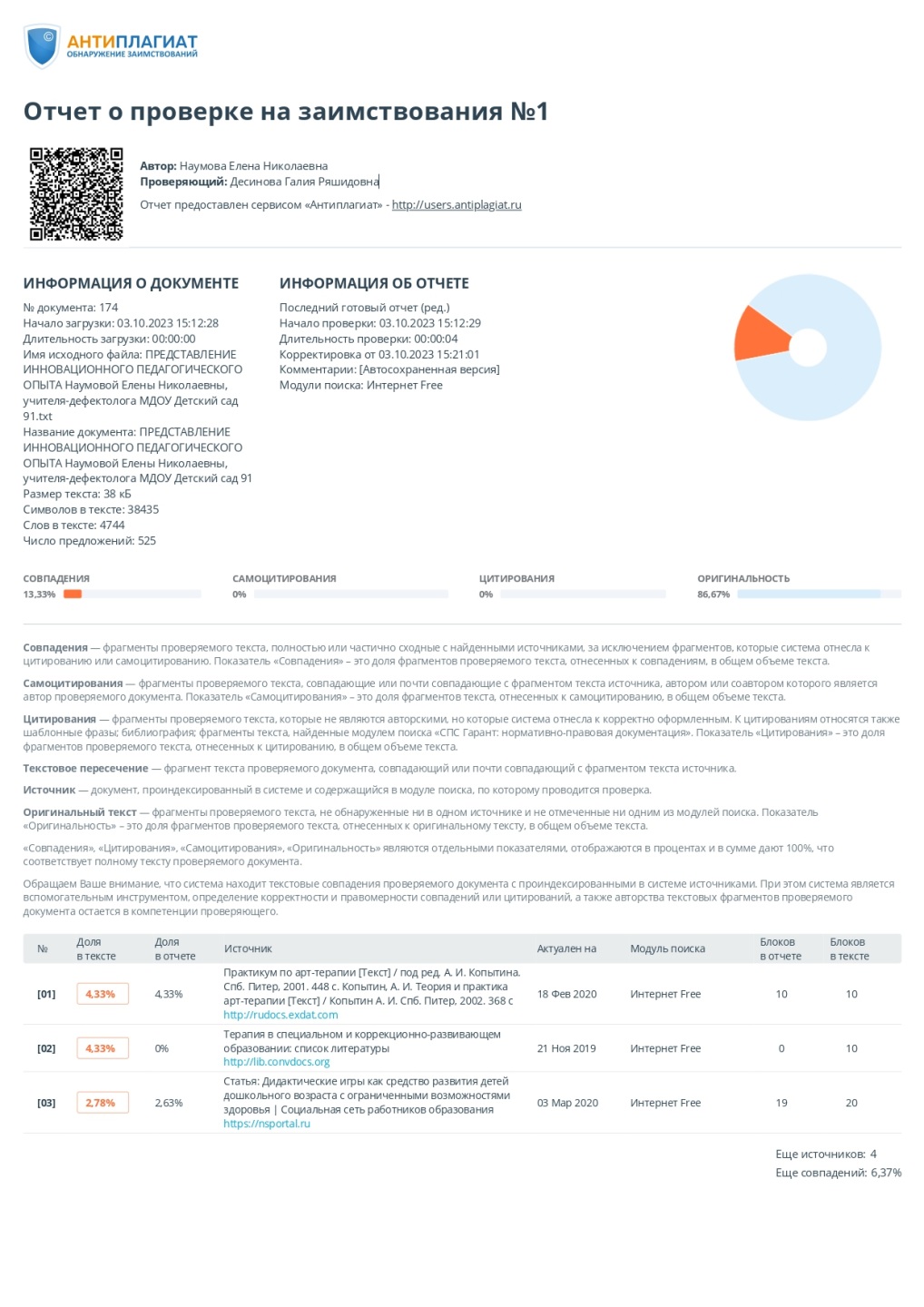 1. СООТВЕТСТВИЕ ДАННЫХ ПЕРВИЧНОГО ОБСЛЕДОВАНИЯ И ДИАГНОЗА ПЕРСПЕКТИВНОМУ ПЛАНУ ИНДИВИДУАЛЬНОЙ ИЛИ ГРУППОВОЙ КОРРЕКЦИИ
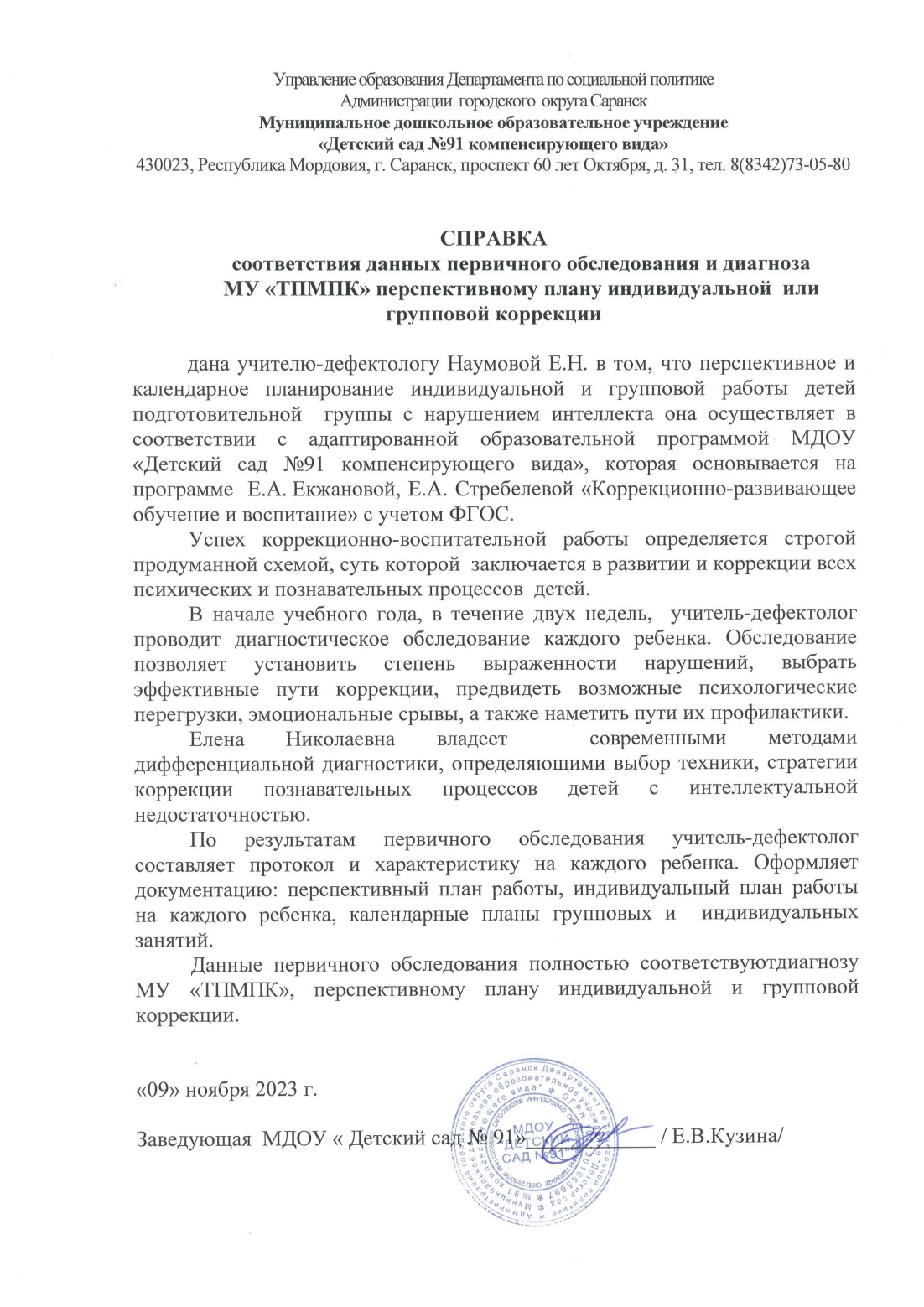 2. ДИНАМИКА ПРОДВИЖЕНИЯ ОБУЧАЮЩИХСЯ В СООТВЕТСТВИИ С ПЕРСПЕКТИВНЫМ ПЛАНОМ КОРРЕКЦИОННОЙ РАБОТЫ
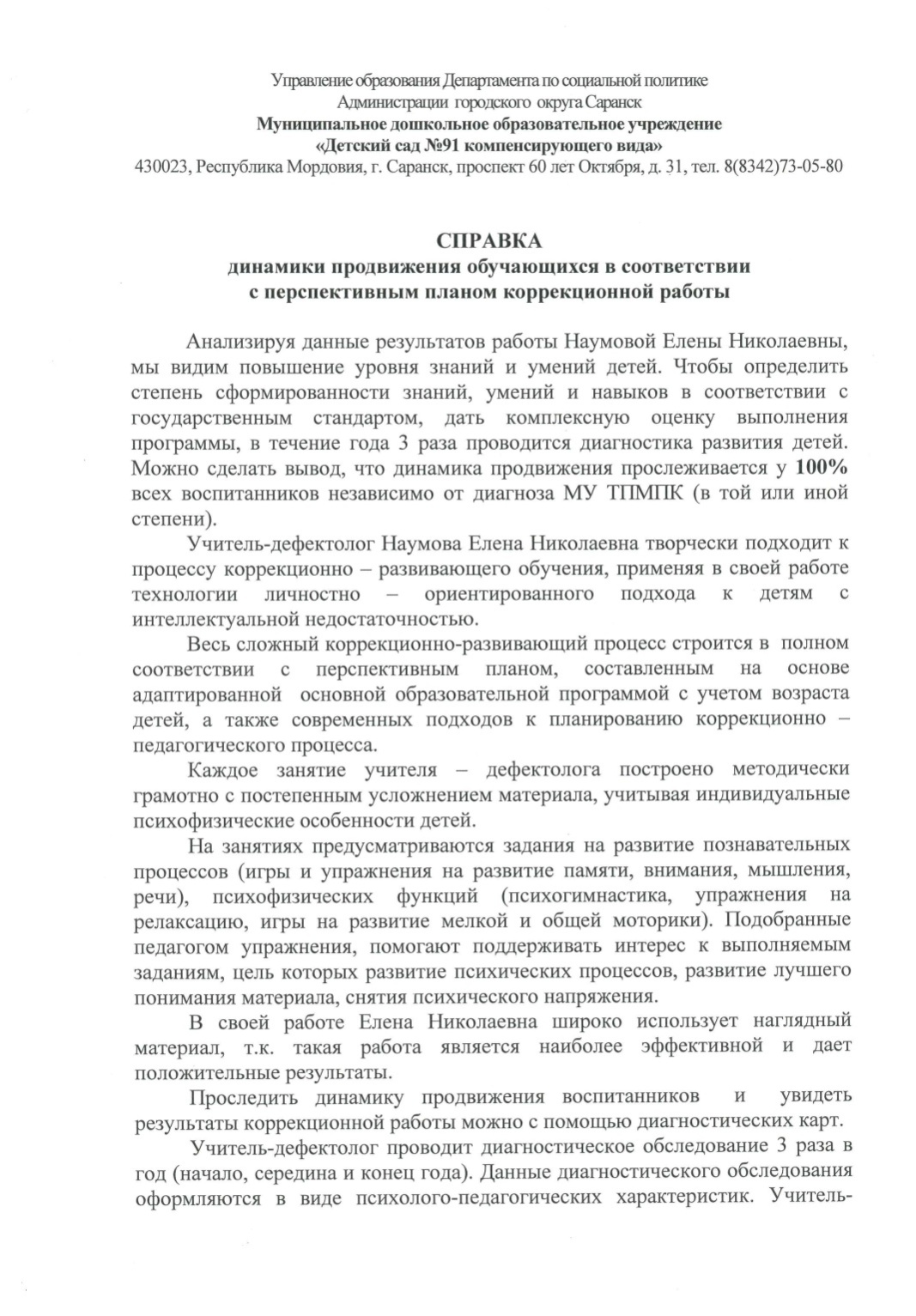 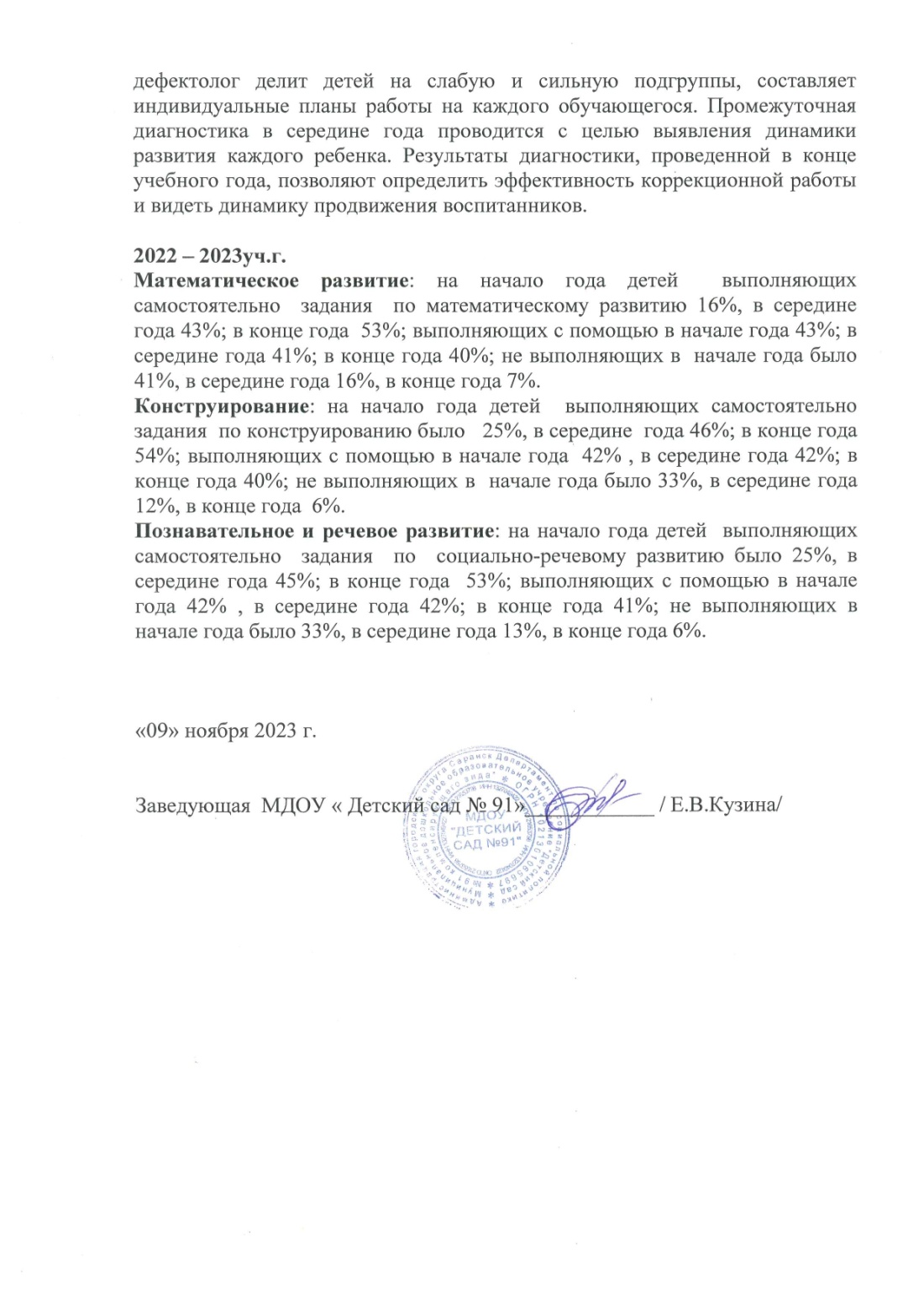 3. ВЗАИМОДЕЙСТВИЕ С РОДИТЕЛЯМИ
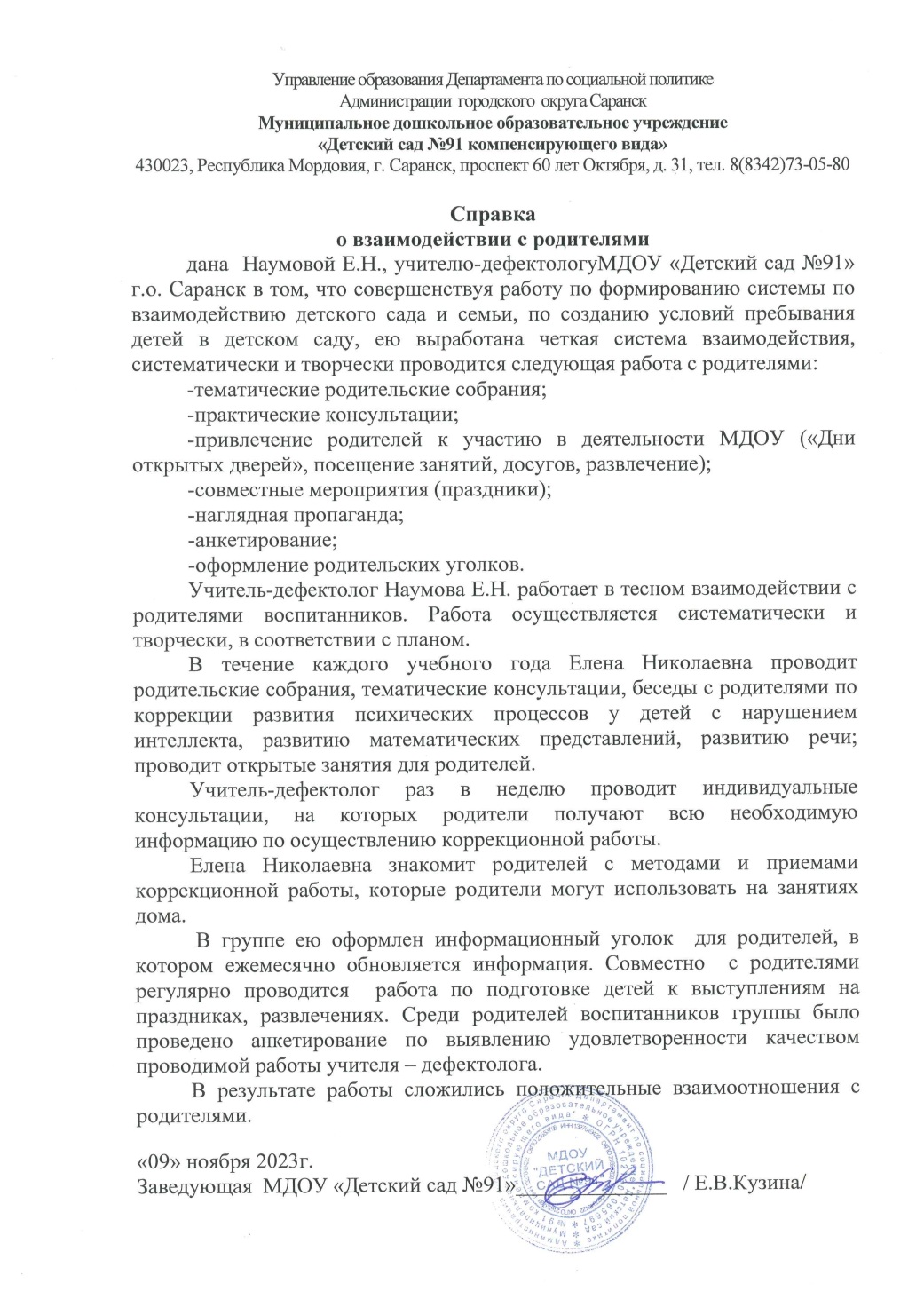 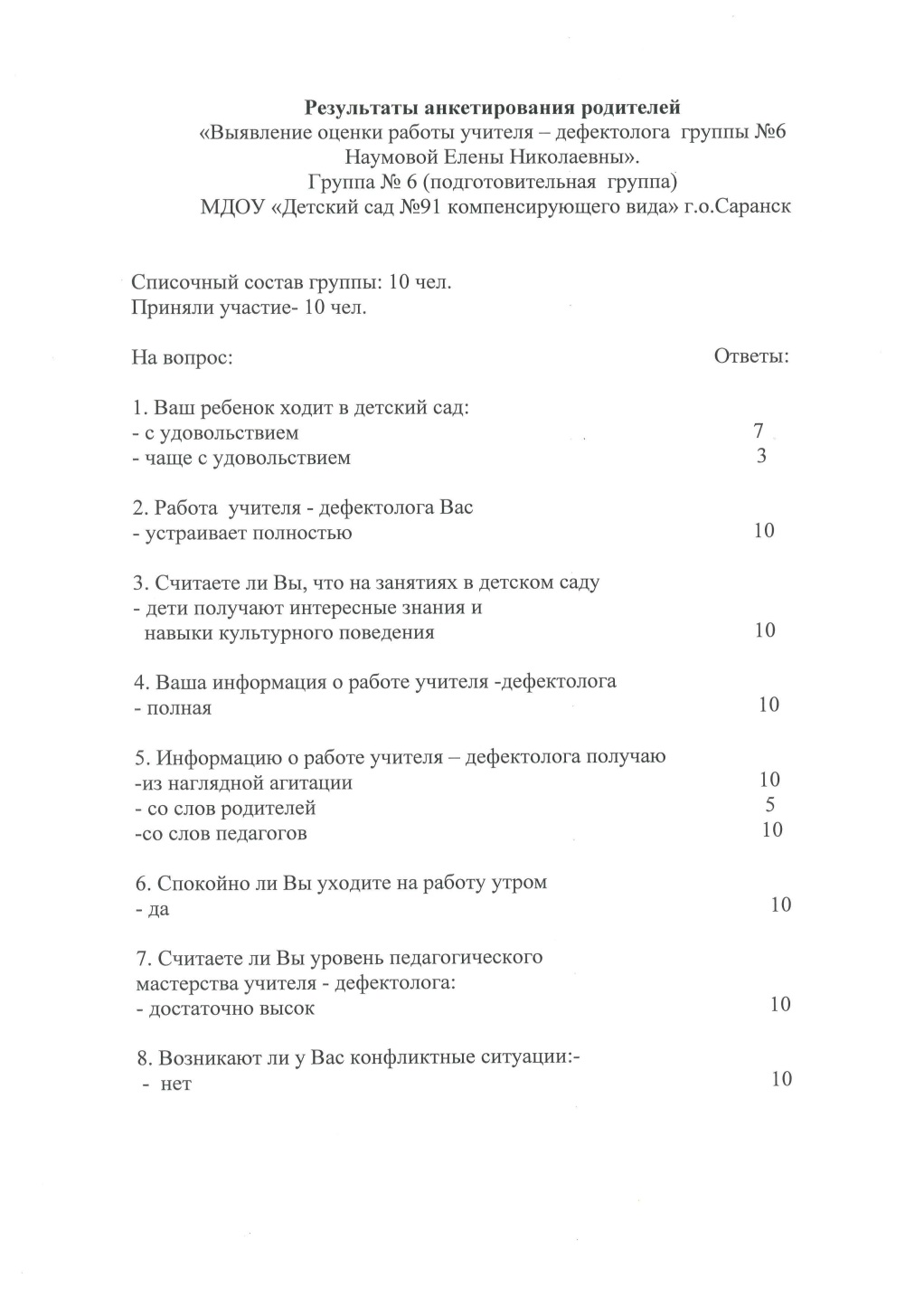 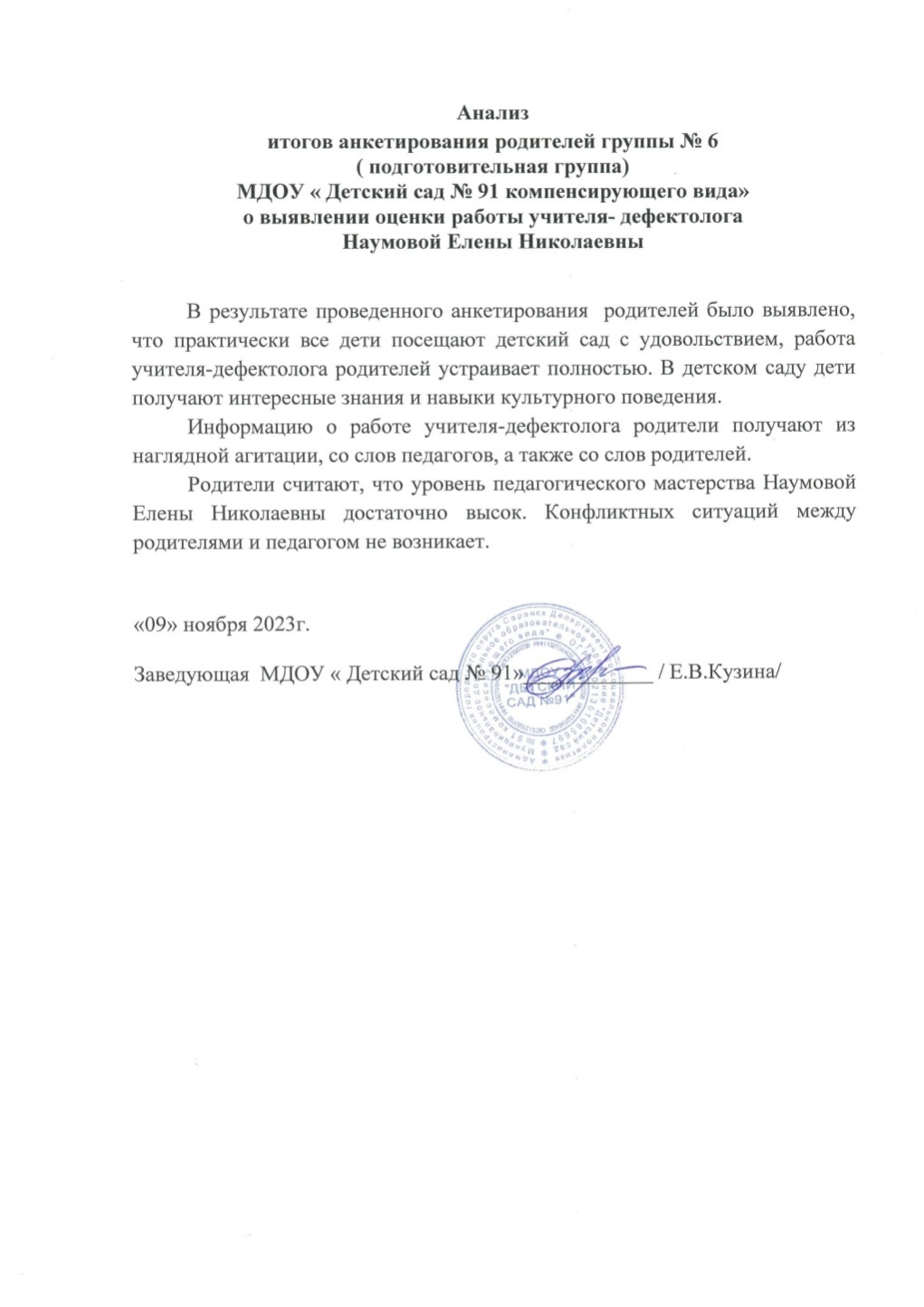 4. РЕЗУЛЬТАТЫ УЧАСТИЯ В ИННОВАЦИОННОЙ (ЭКСПЕРИМЕНТАЛЬНОЙ) ДЕЯТЕЛЬНОСТИ
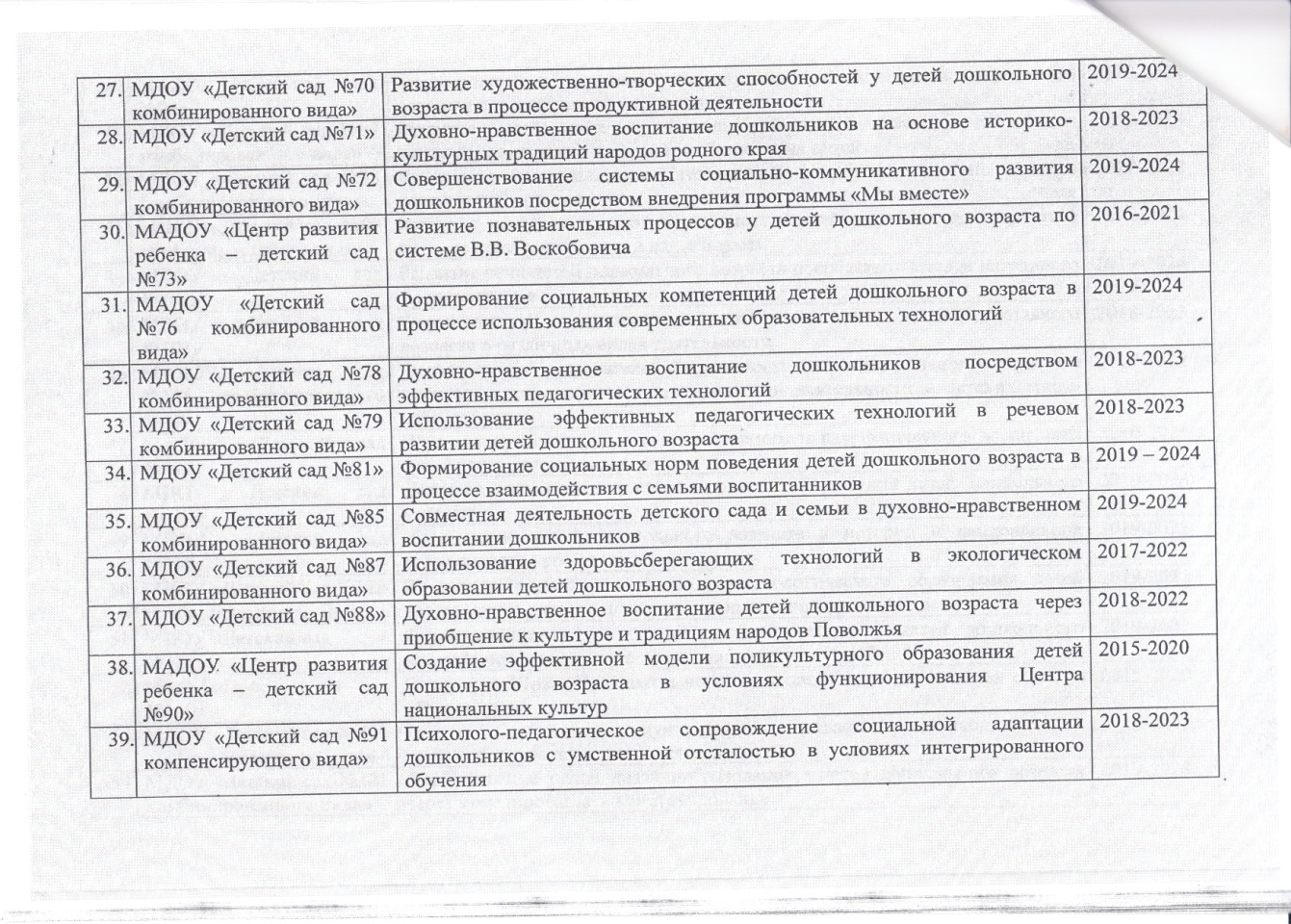 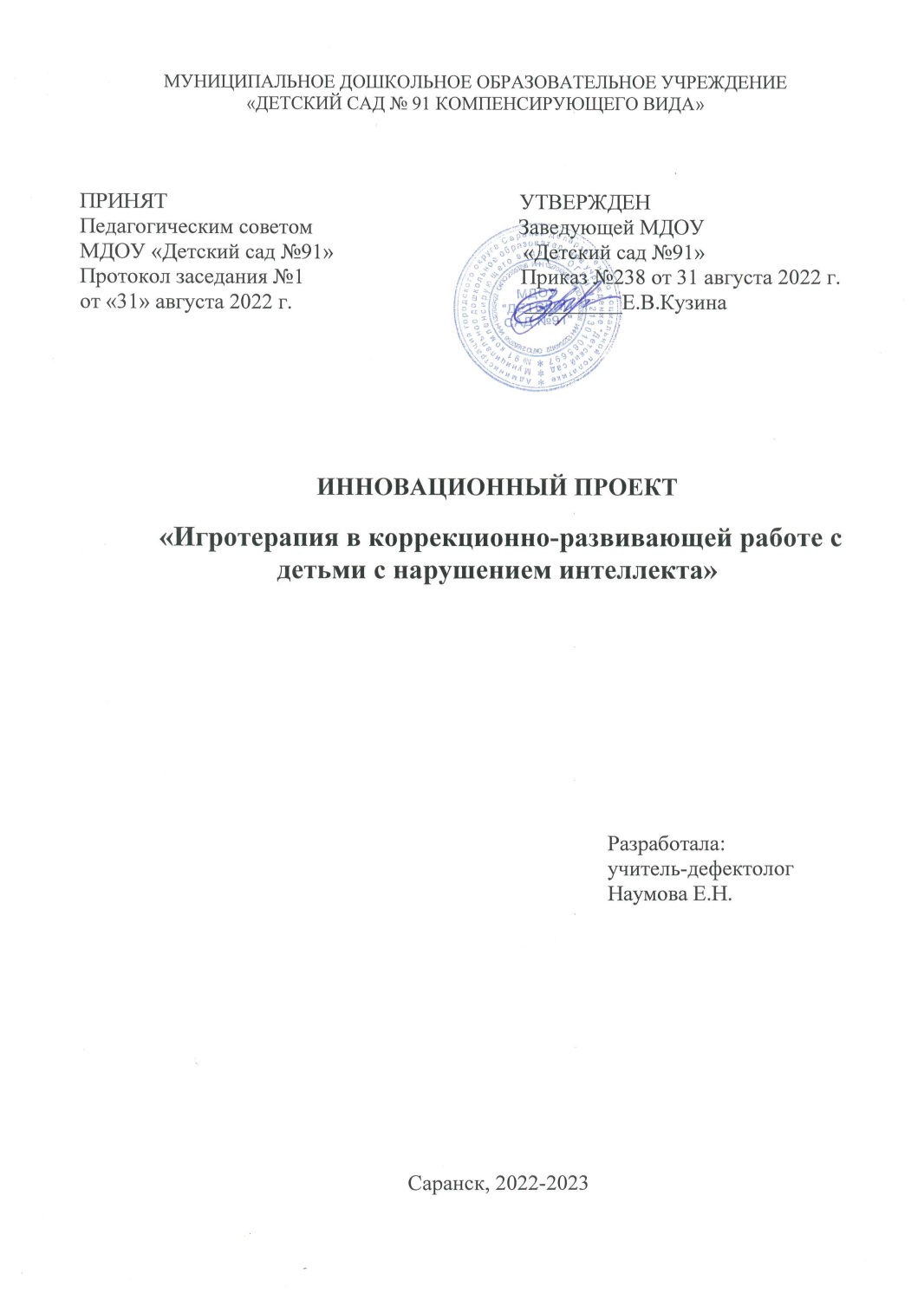 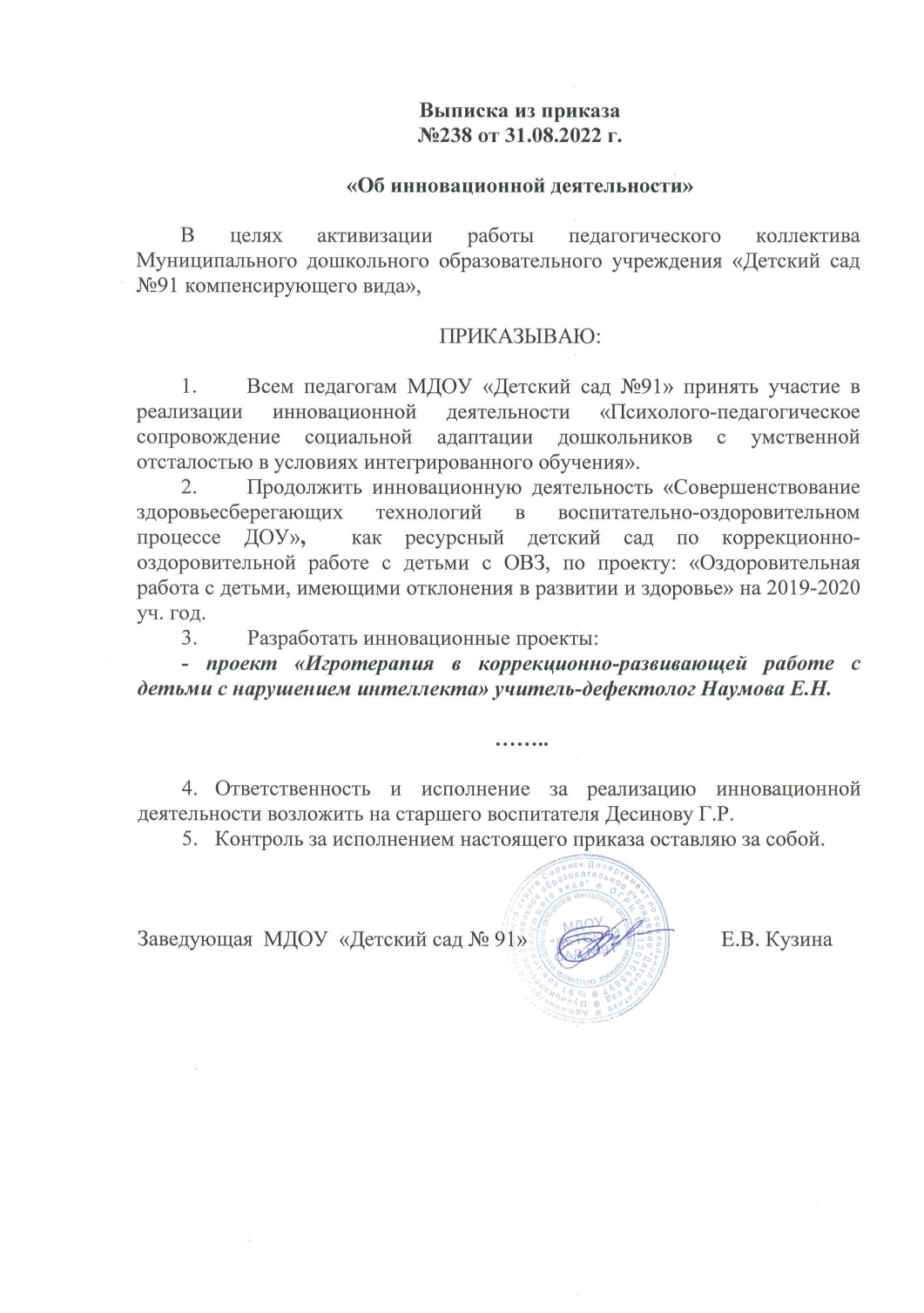 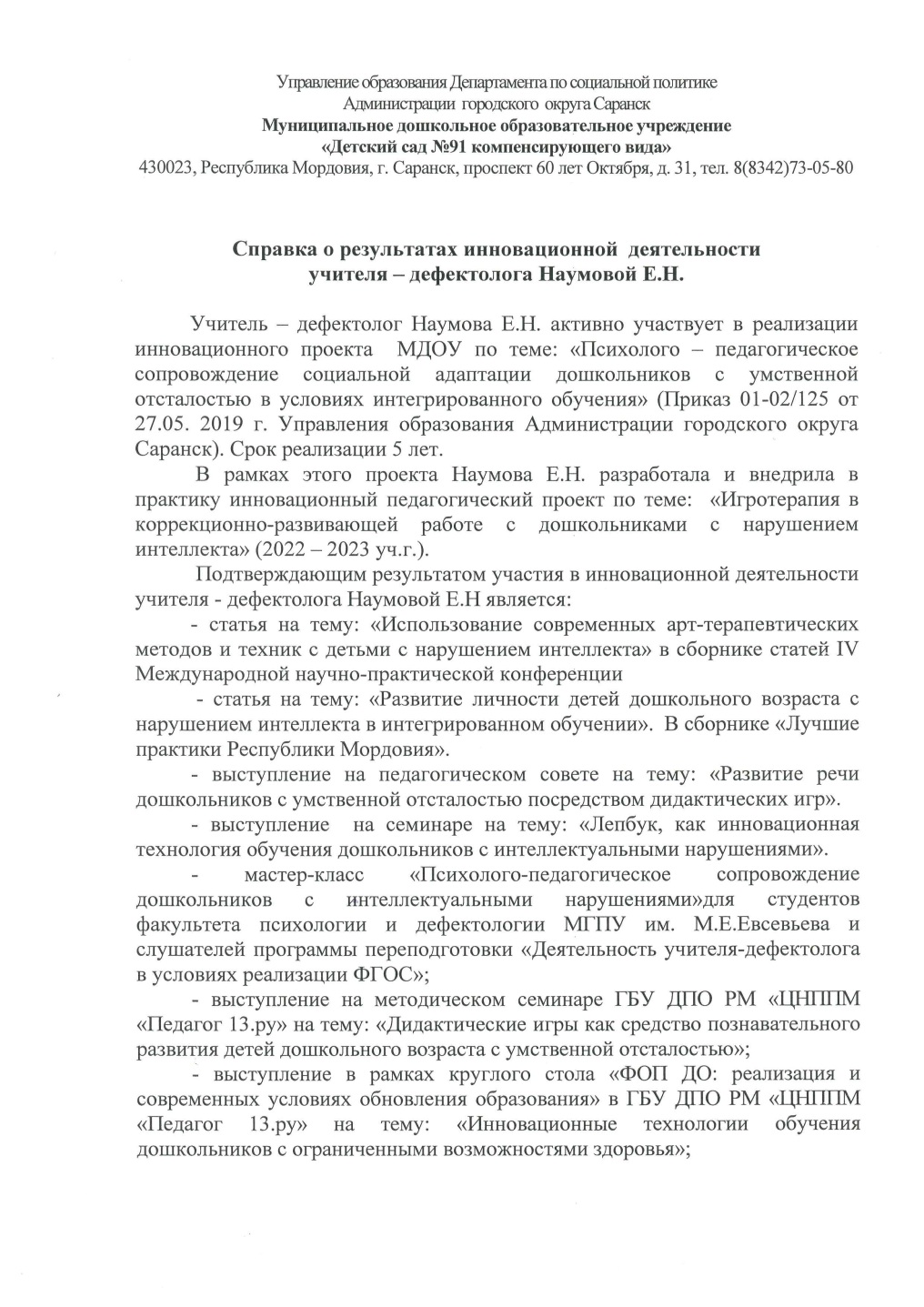 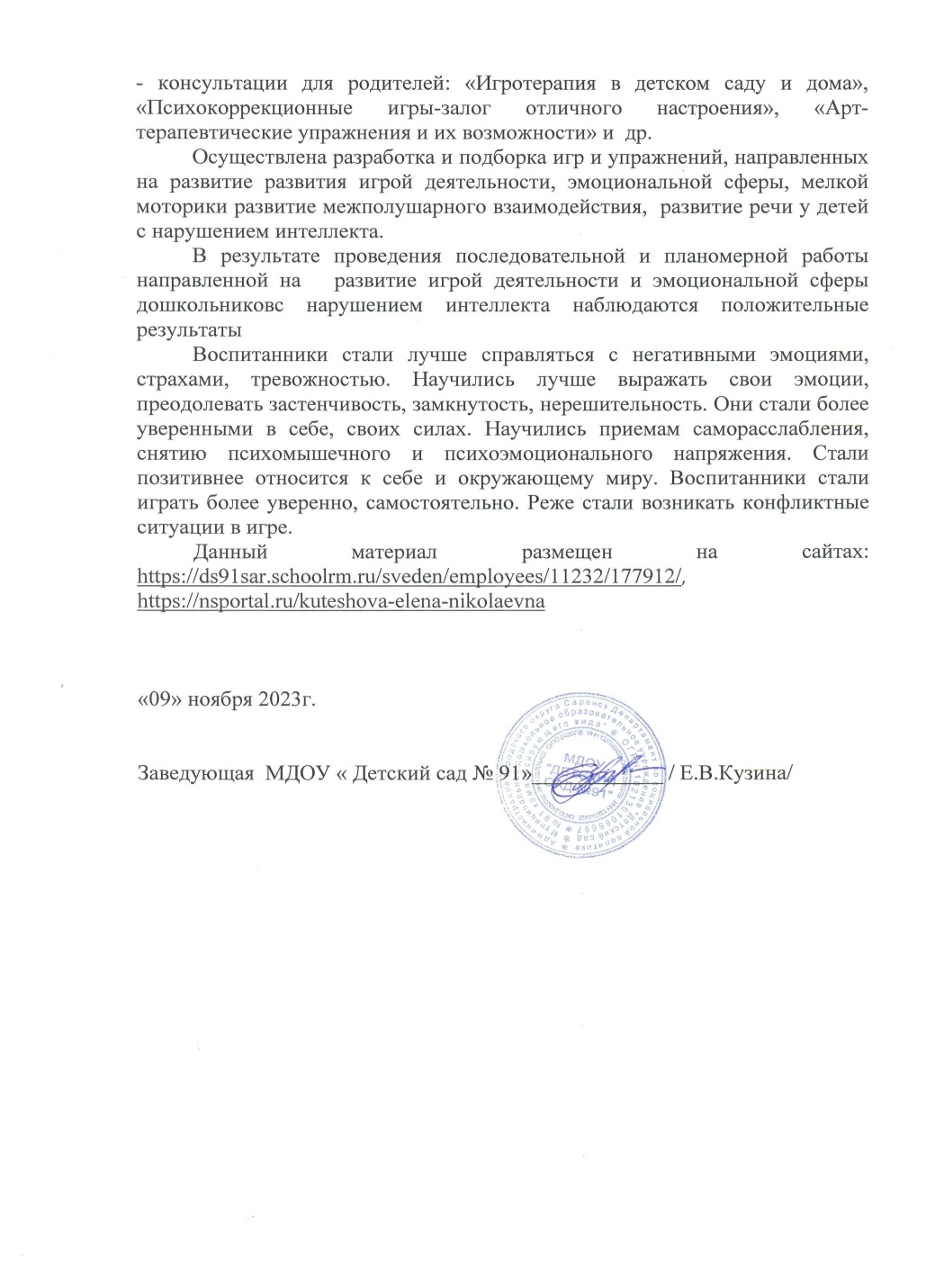 5. УЧАСТИЕ ДЕТЕЙ В ЗАОЧНЫХОЛИМПИАДАХ, ОТКРЫТЫХКОНКУРСАХ, КОНФЕРЕНЦИЯХ,ВЫСТАВКАХ, ТУРНИРАХ,СОРЕВНОВАНИЯХВ сети интернет – 1
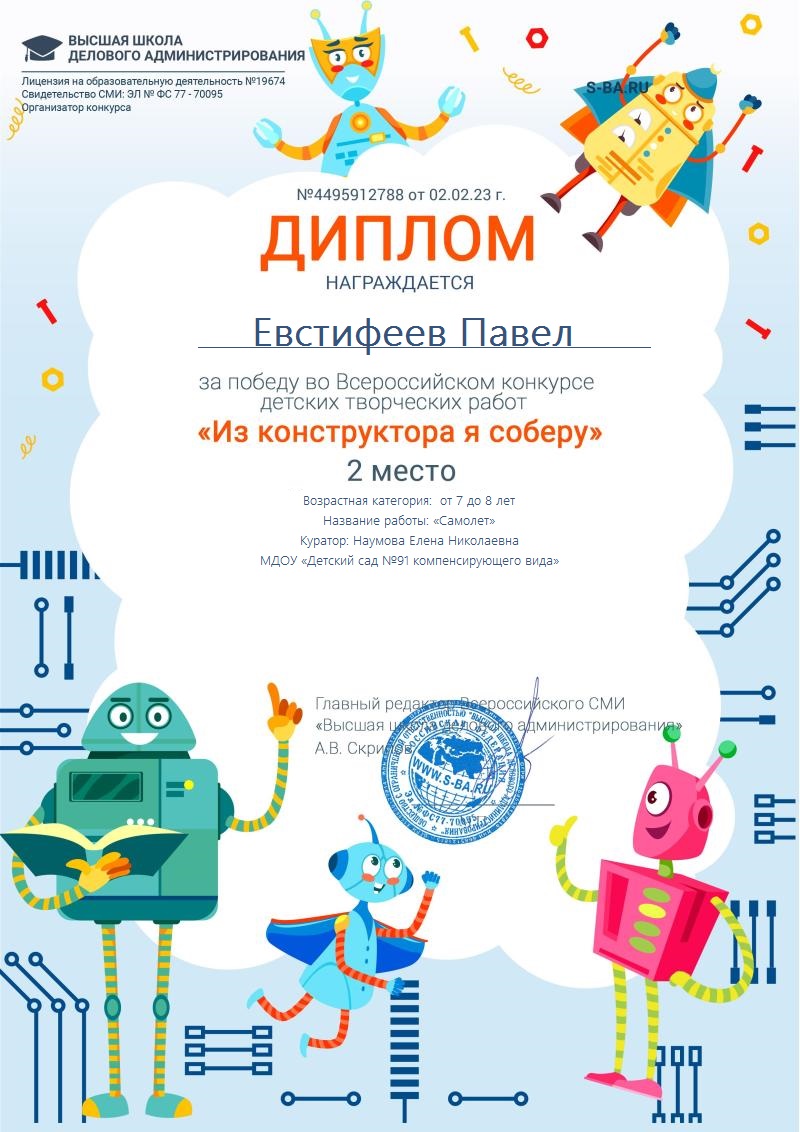 6. НАЛИЧИЕ ПУБЛИКАЦИЙПубликация в сети интернет – 1 Республиканский уровень – 1Российский уровень – 1 Международный уровень – 1
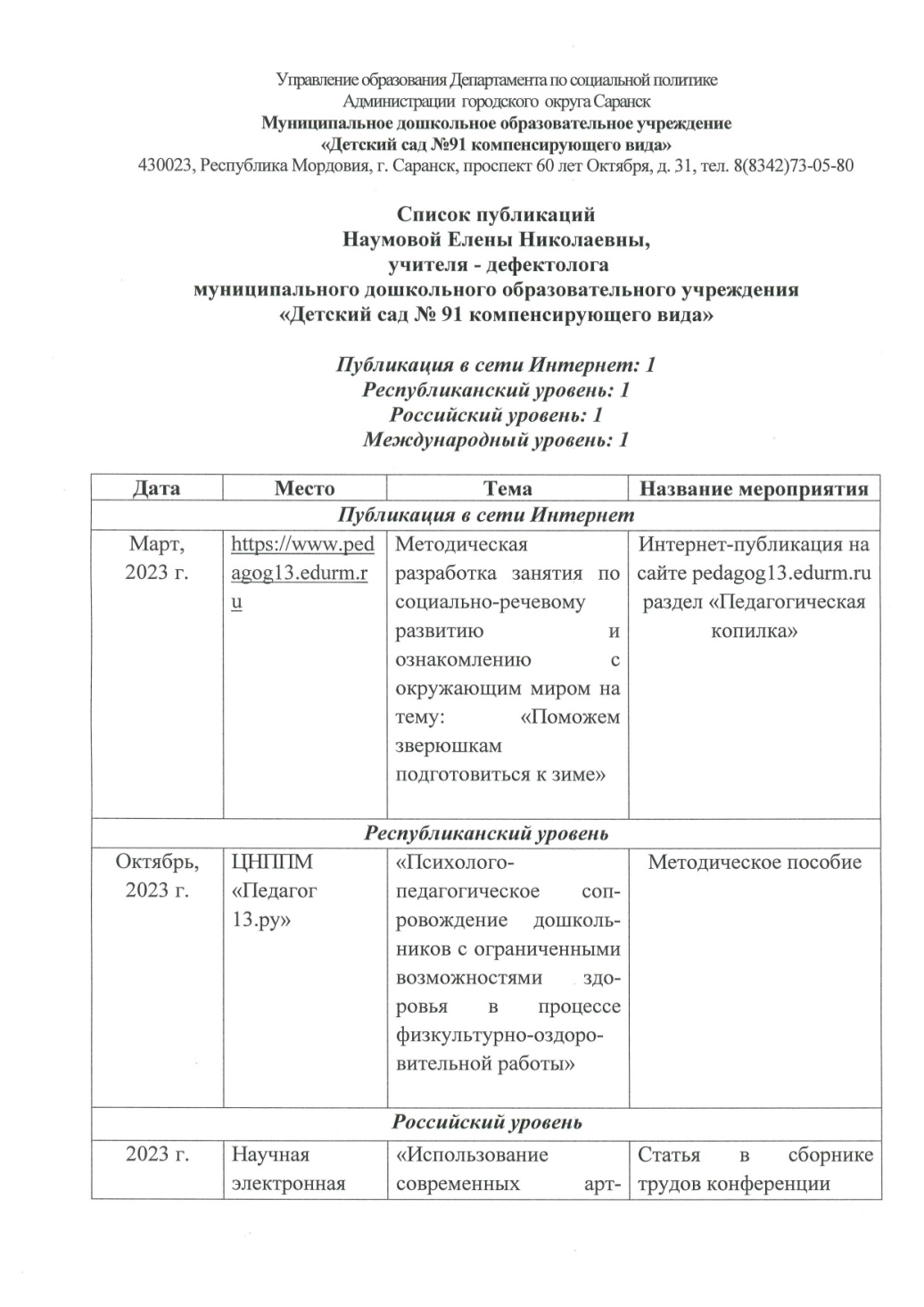 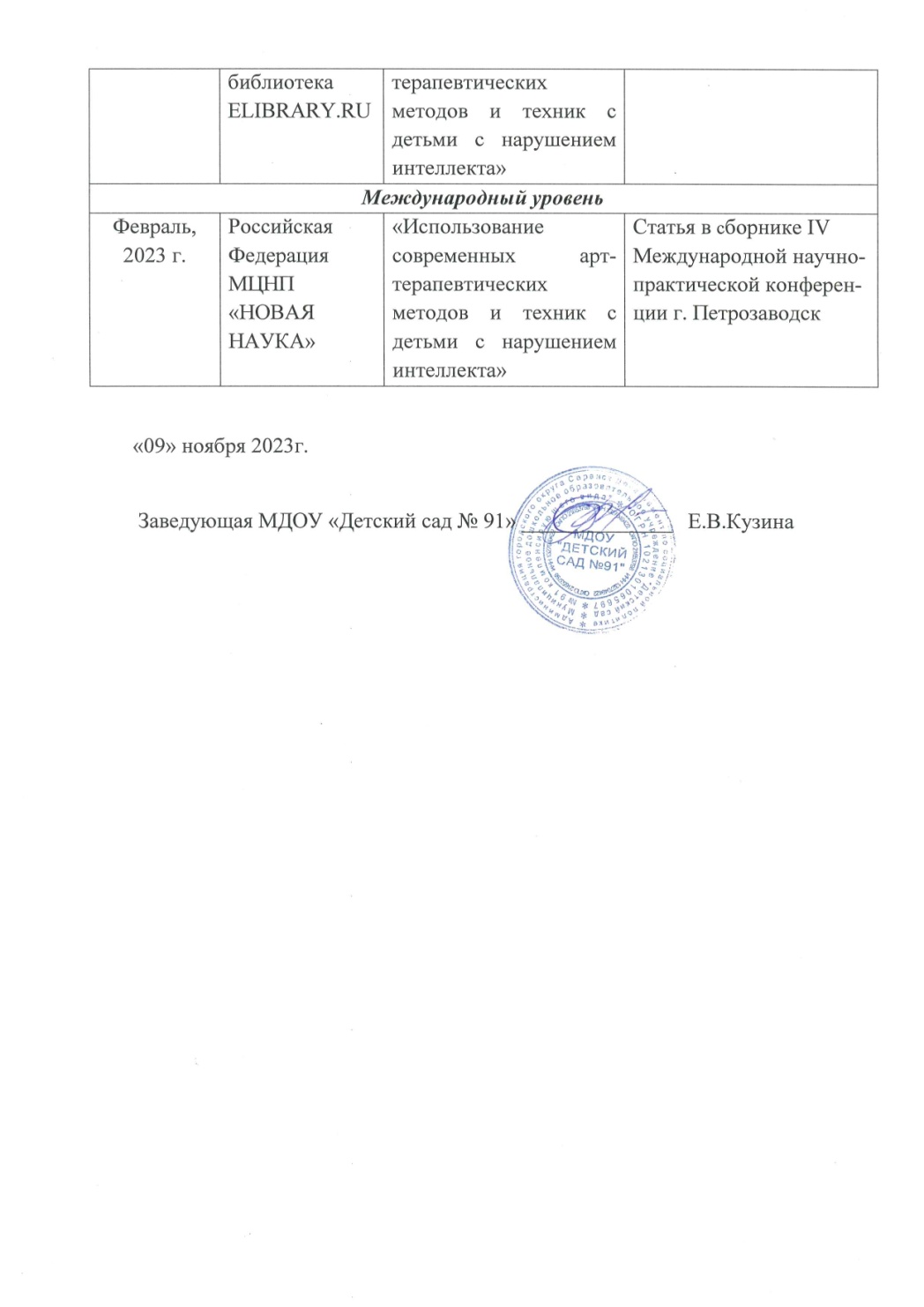 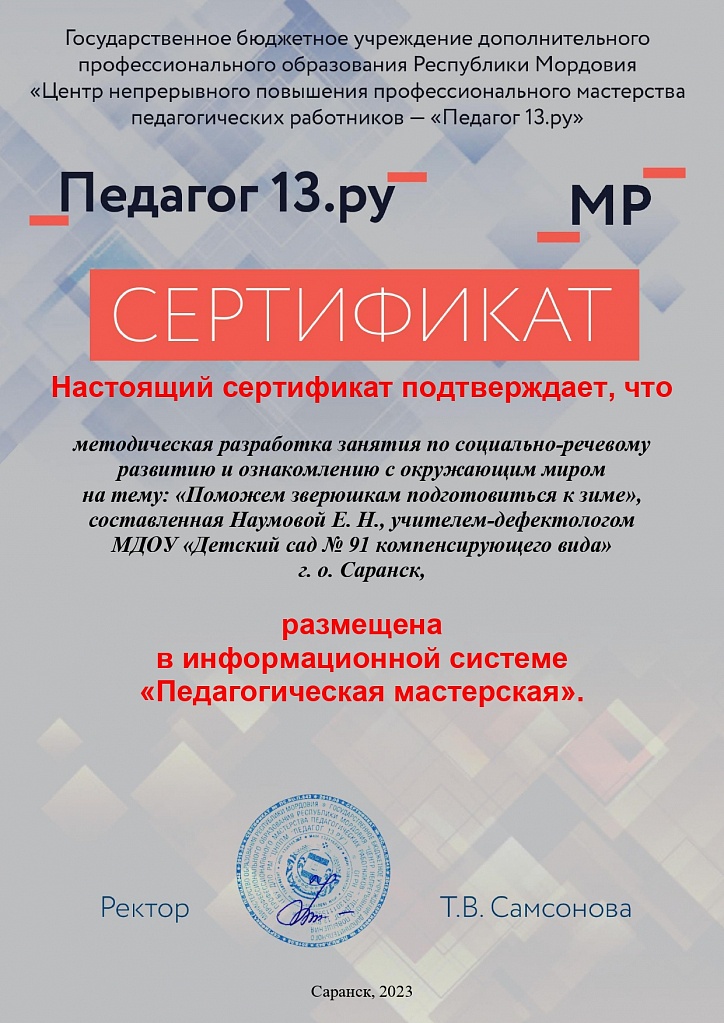 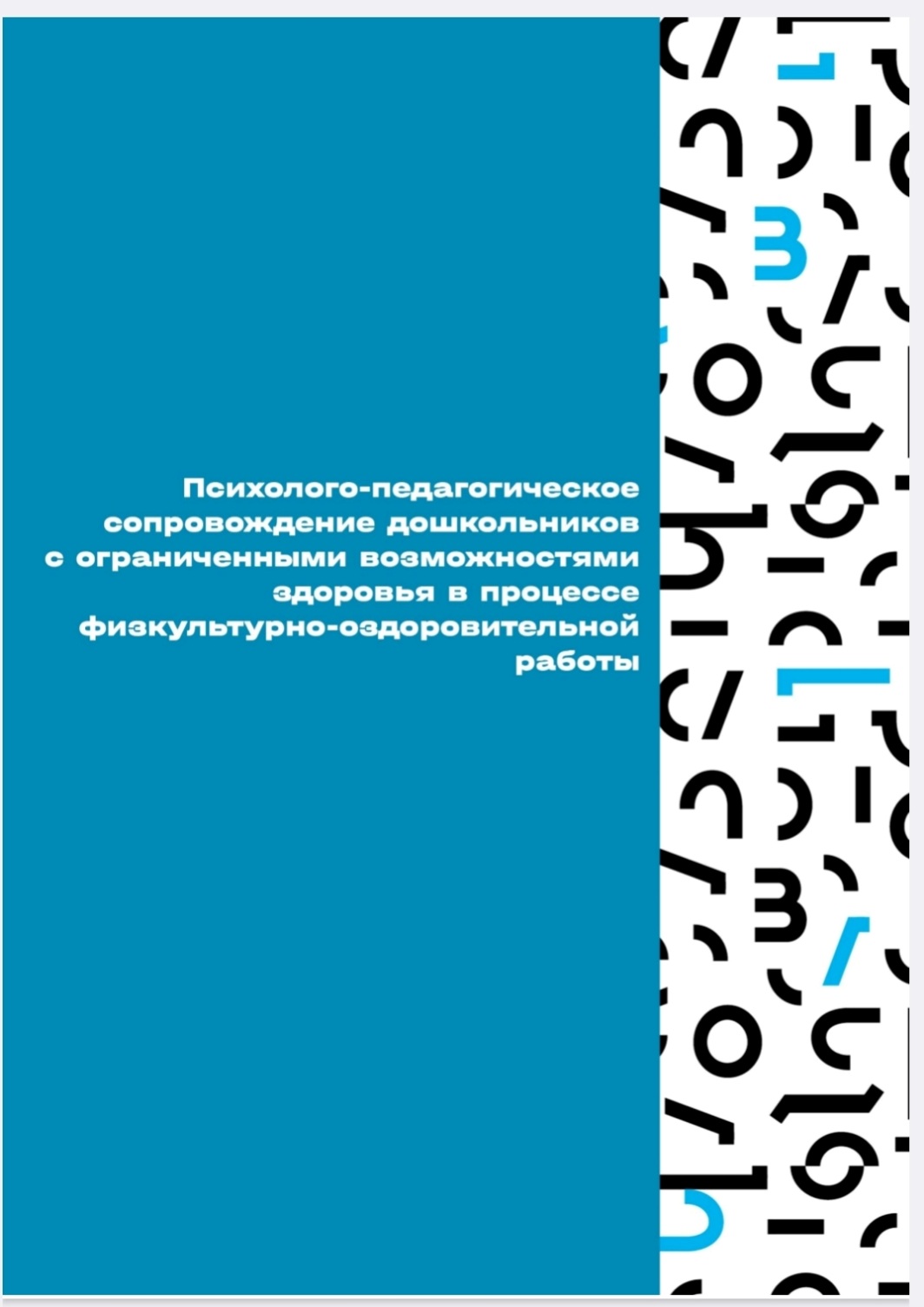 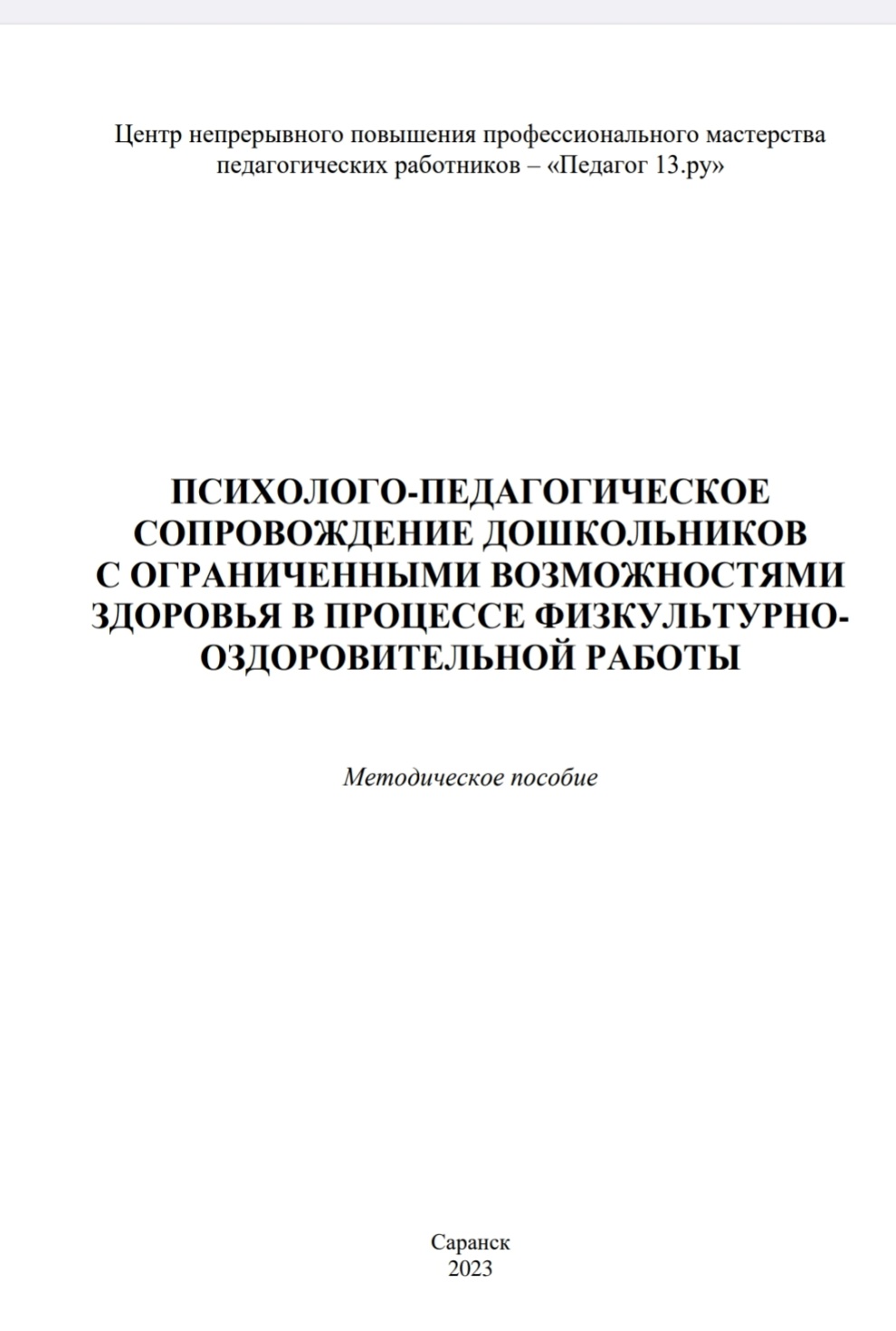 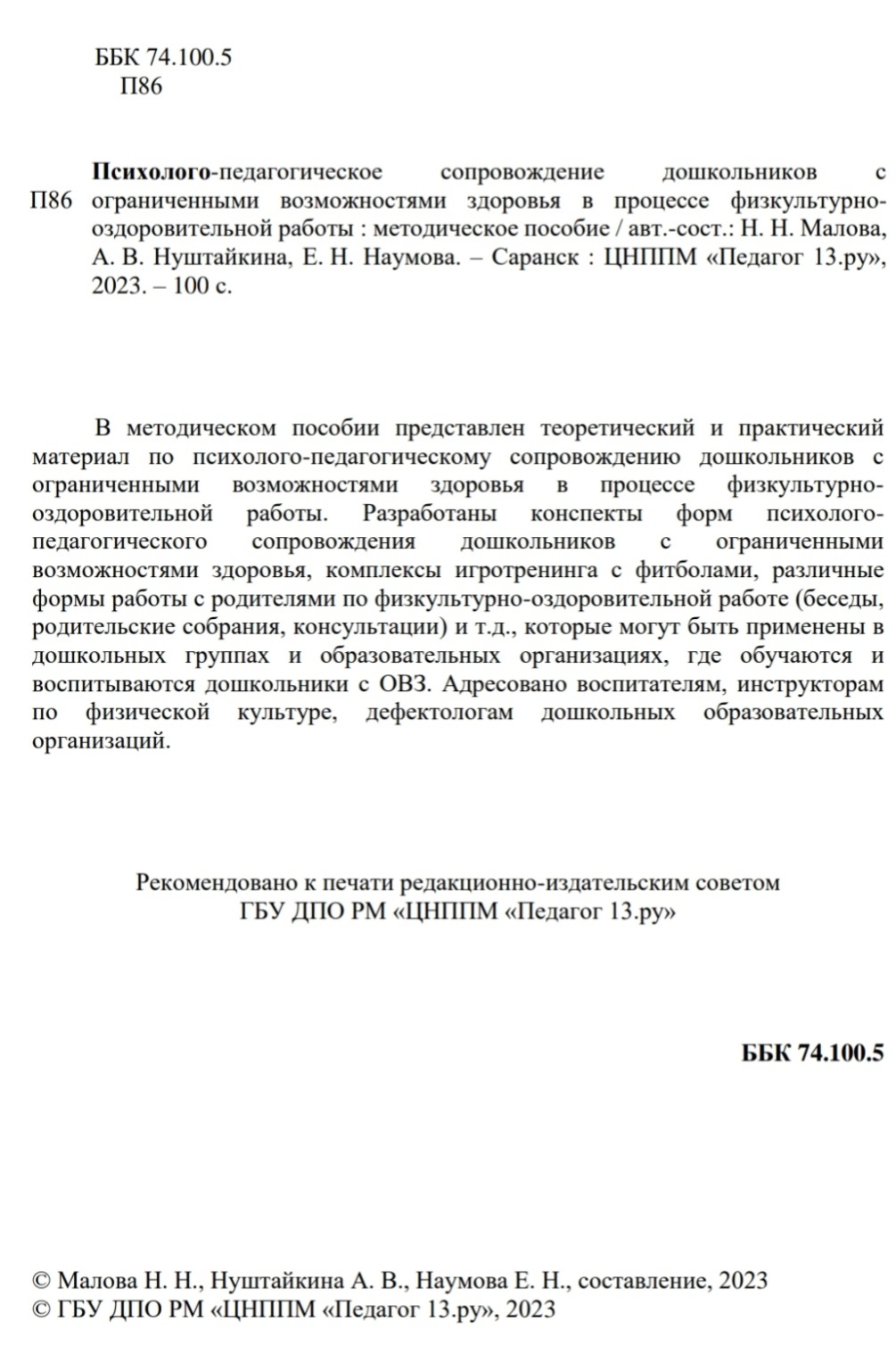 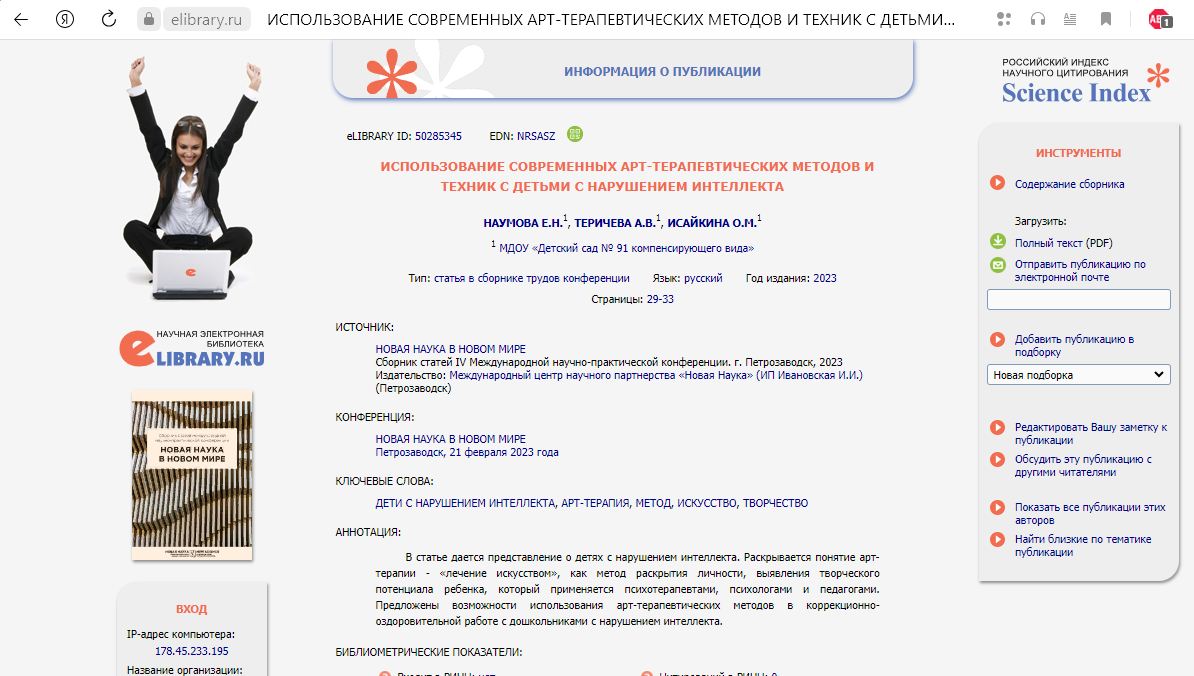 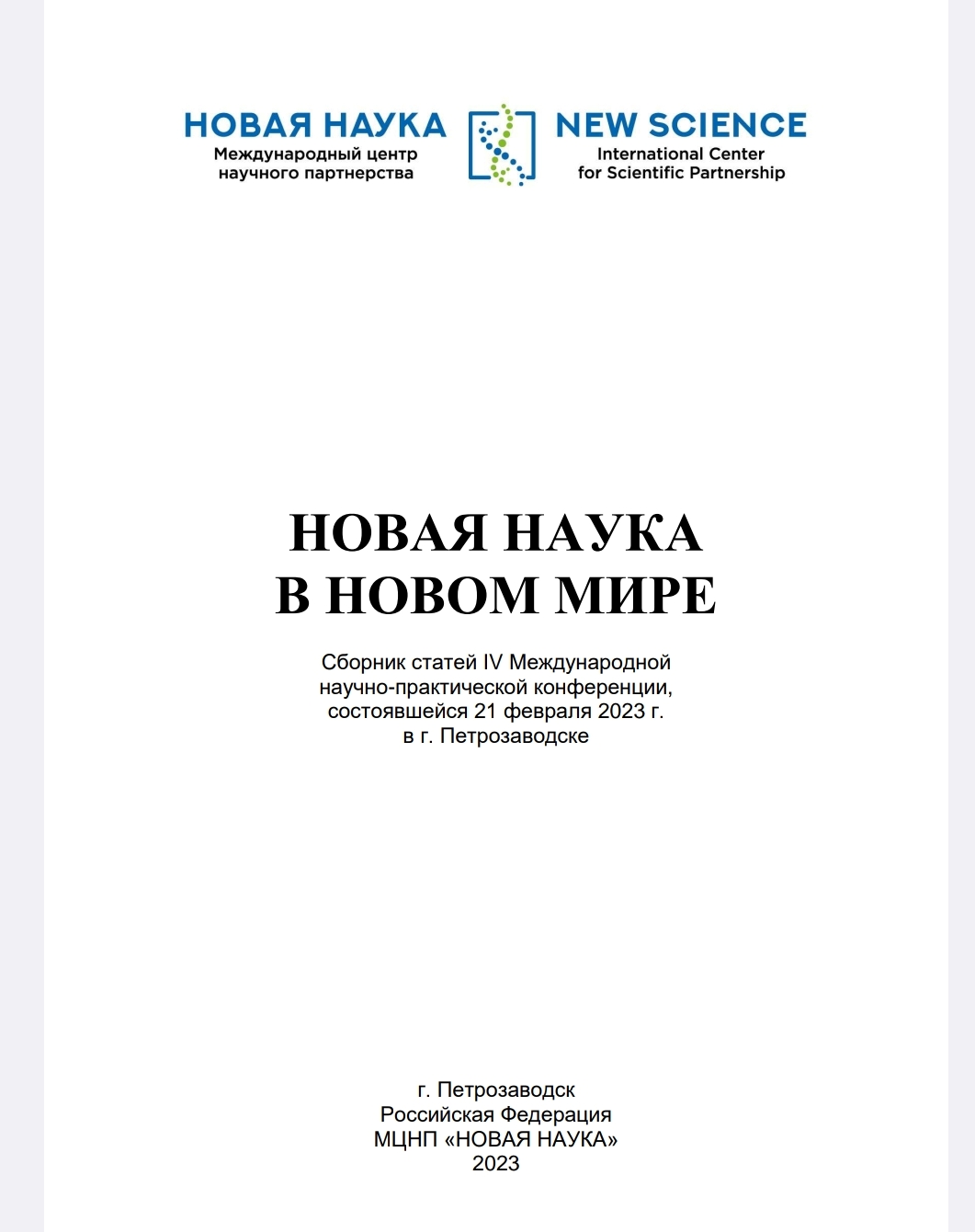 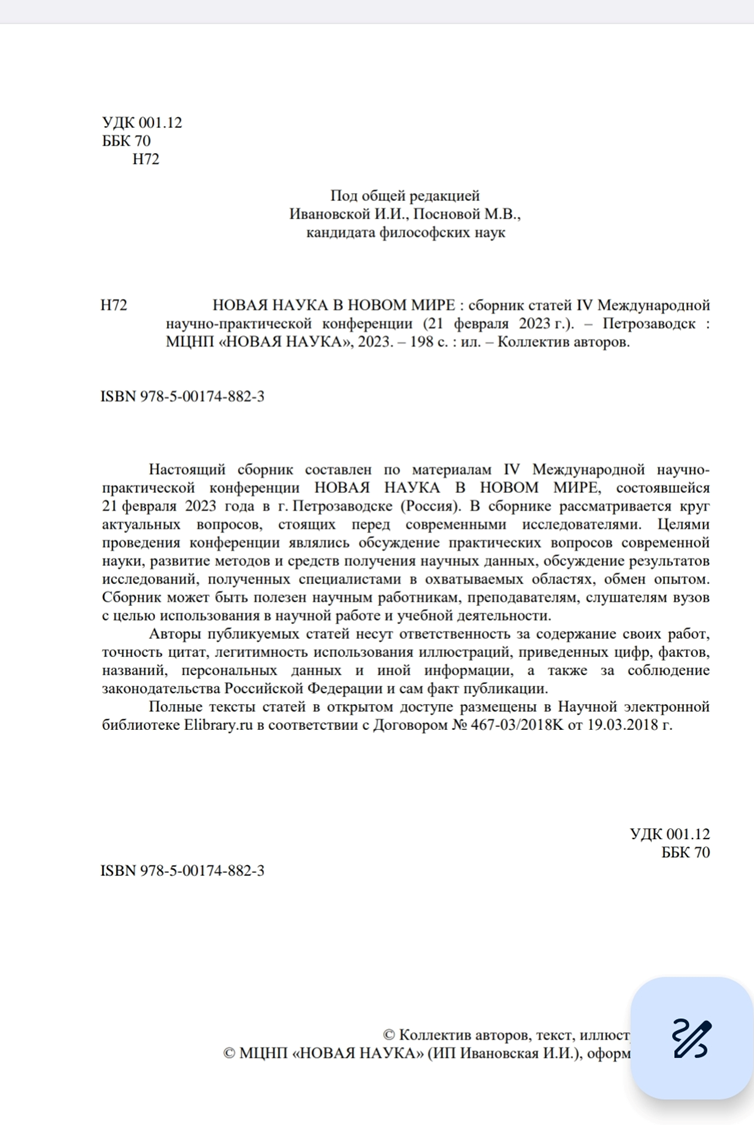 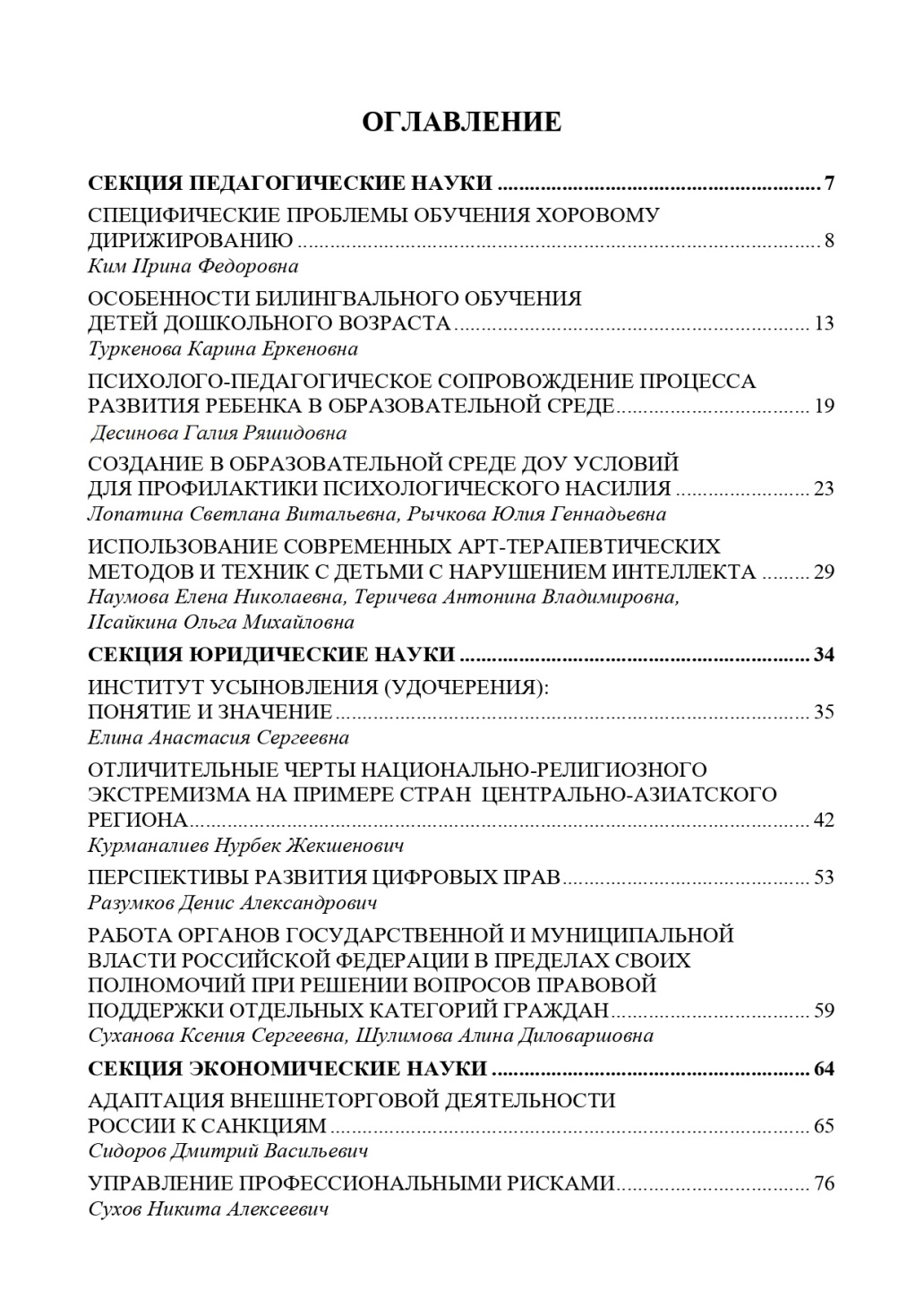 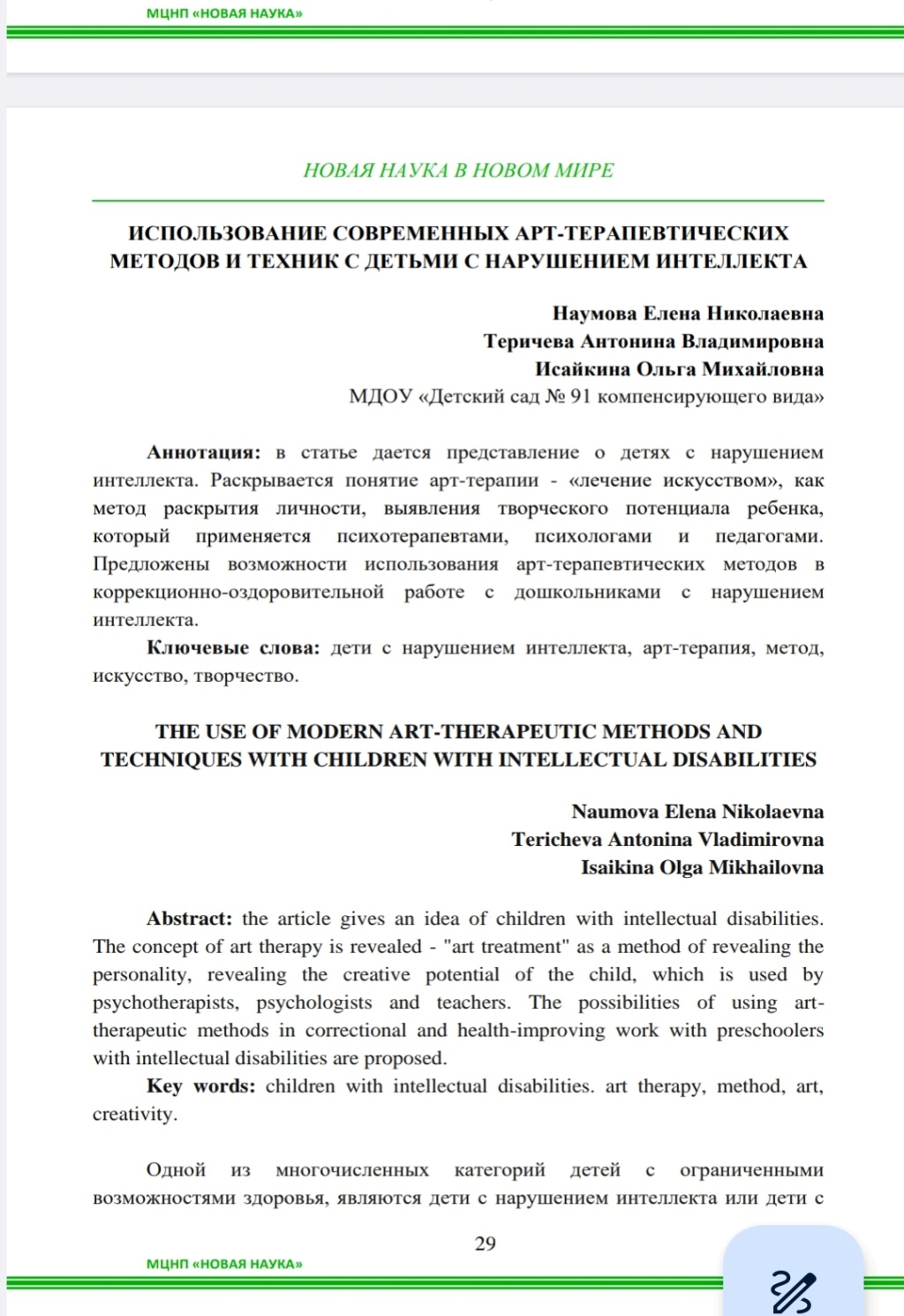 8. ВЫСТУПЛЕНИЯ НА ЗАСЕДАНИЯХ МЕТОДИЧЕСКИХ СОВЕТОВ, НАУЧНО-ПРАКТИЧЕСКИХ КОНФЕРЕНЦИЯХ, ПЕДАГОГИЧЕСКИХ ЧТЕНИЯХ, СЕМИНАРАХ, СЕКЦИЯХ, ФОРУМАХ , РАДИОПЕРЕДАЧ (ОЧНО)Уровень образовательной организации: 2Республиканский уровень: 2
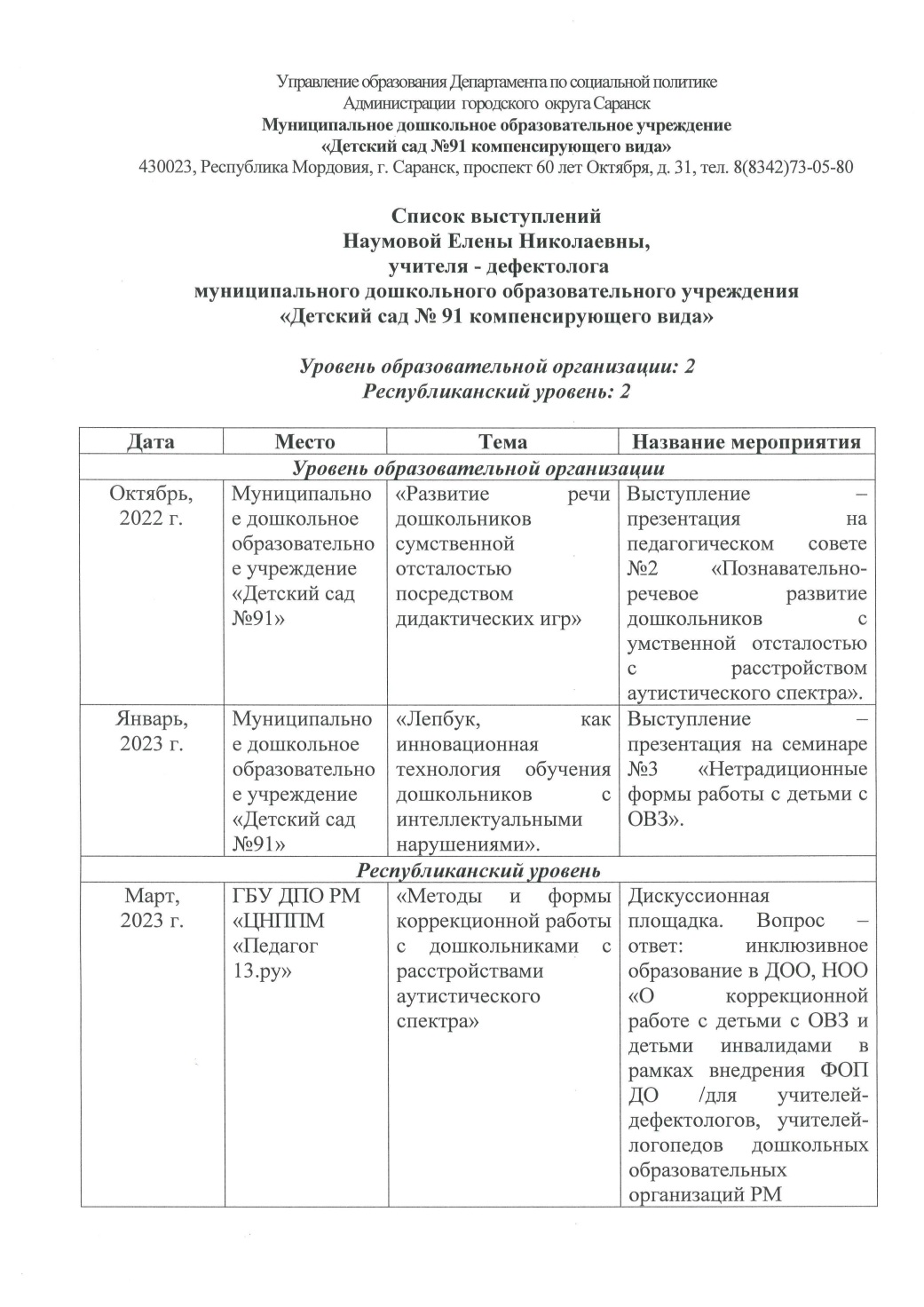 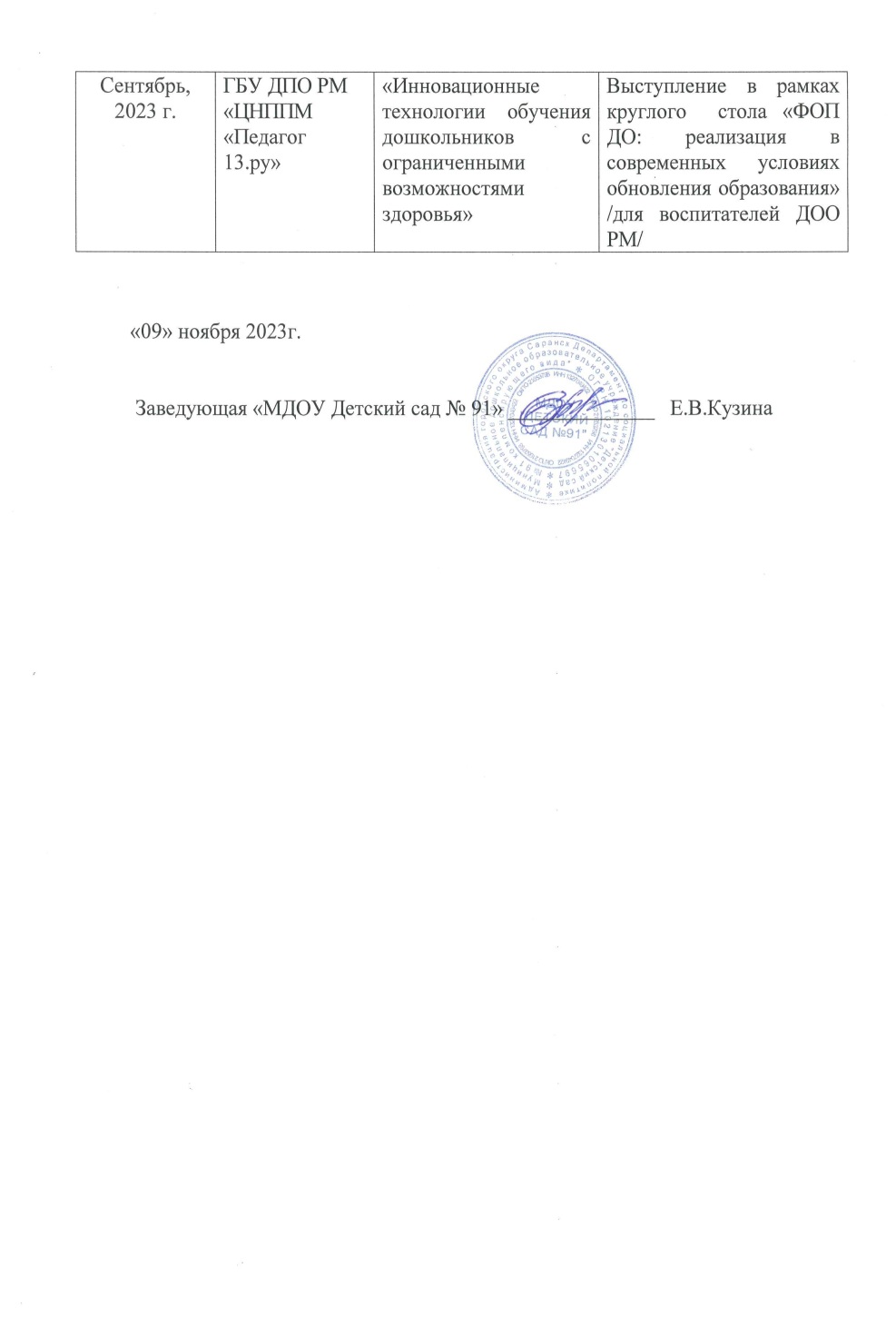 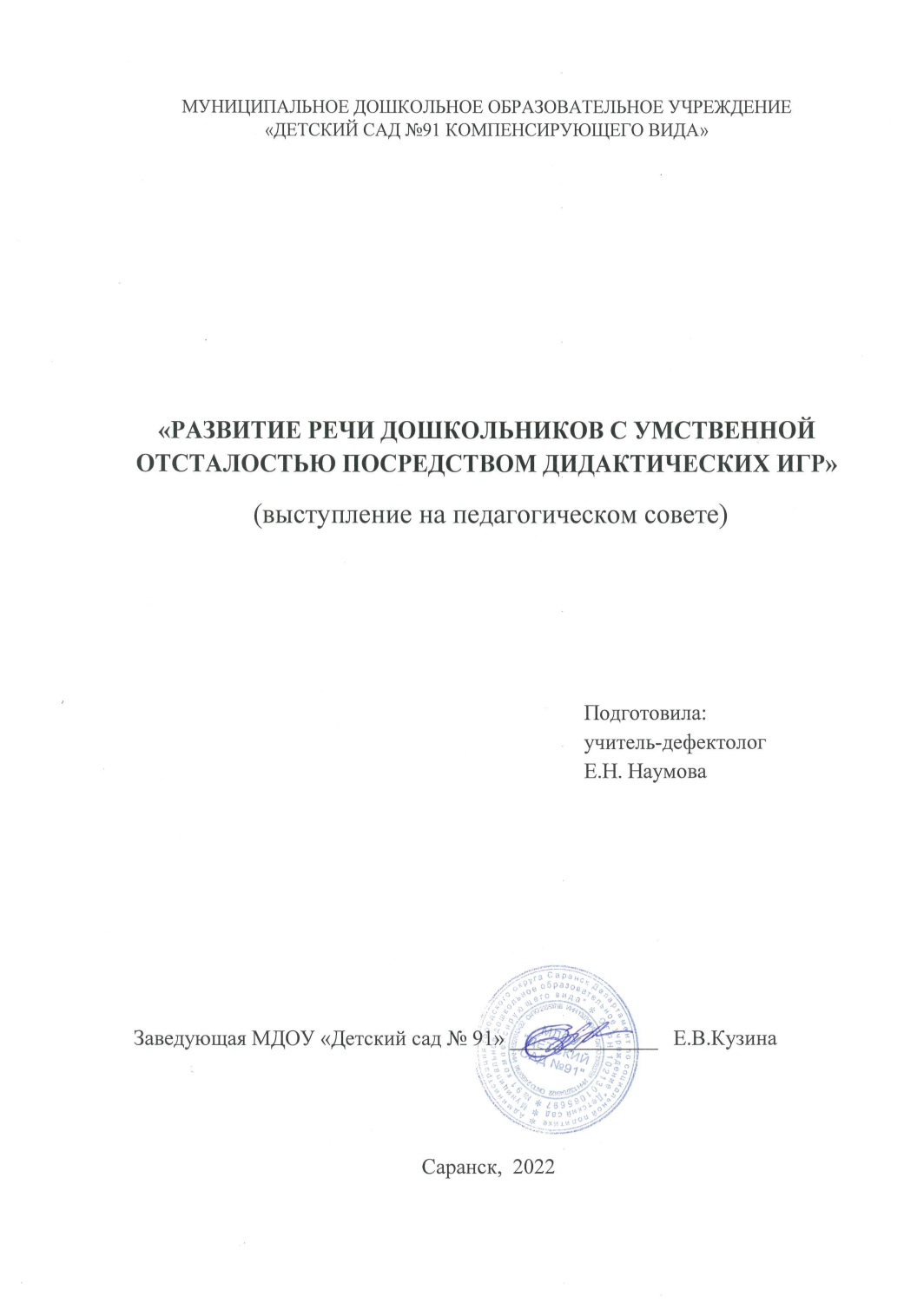 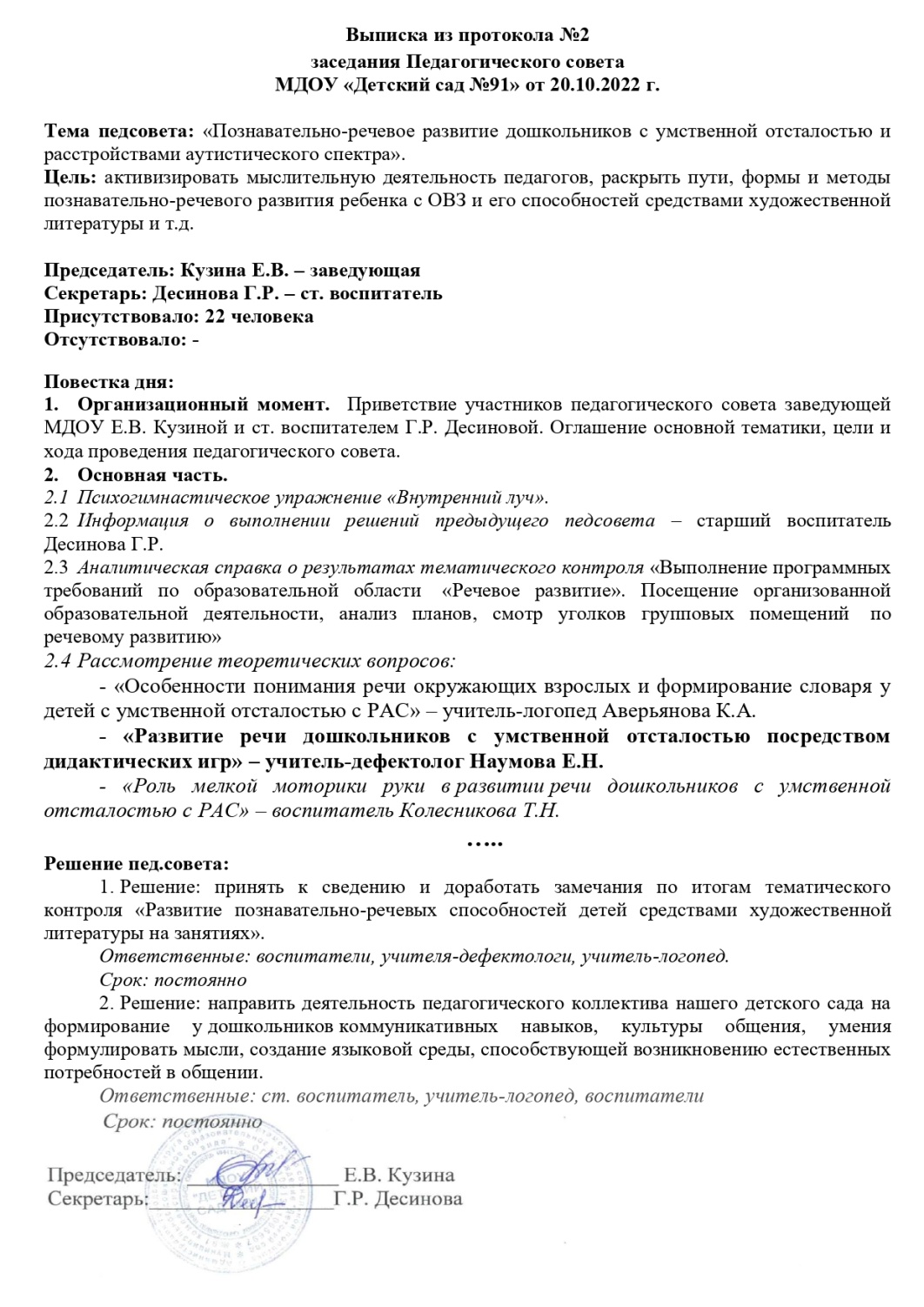 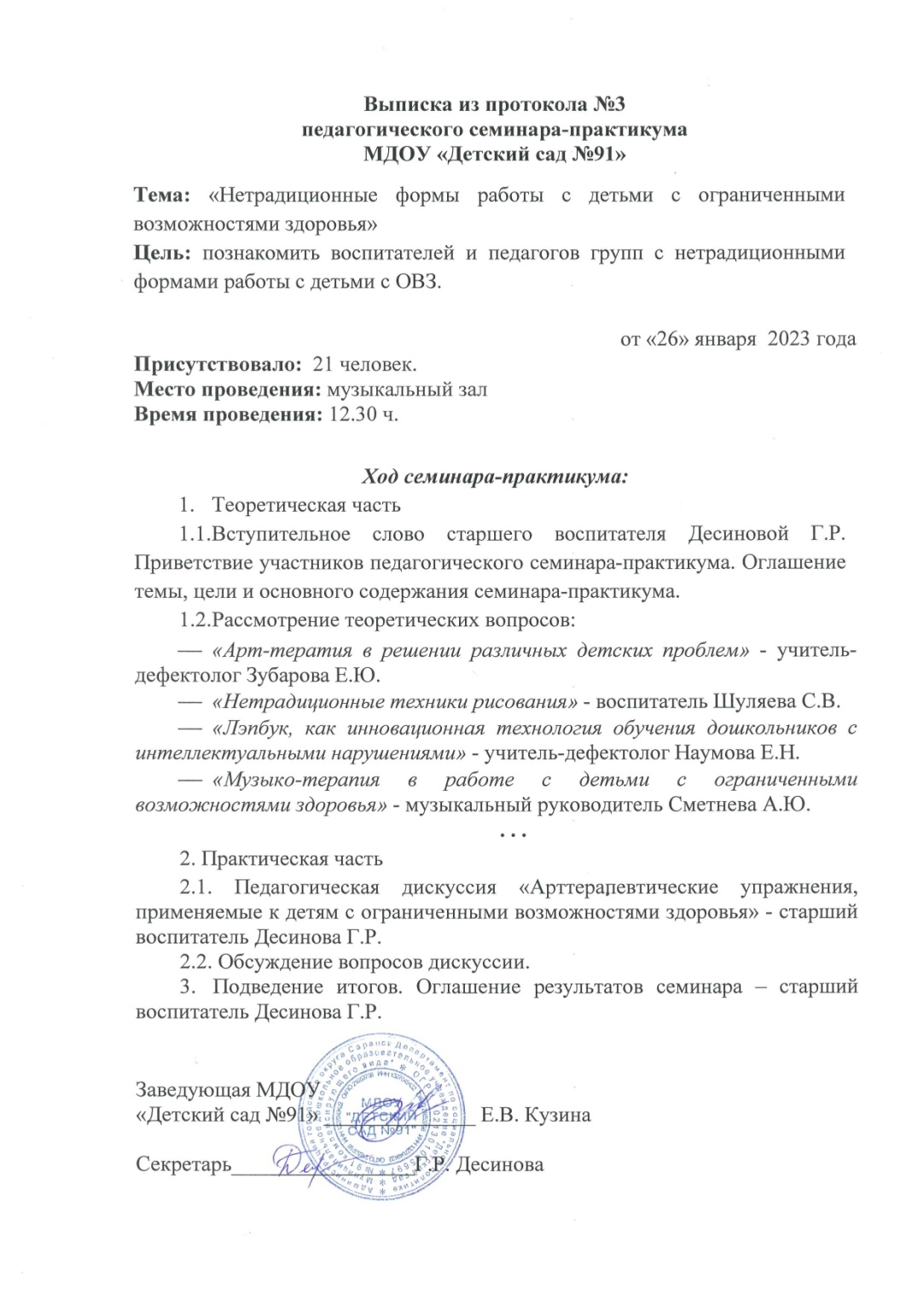 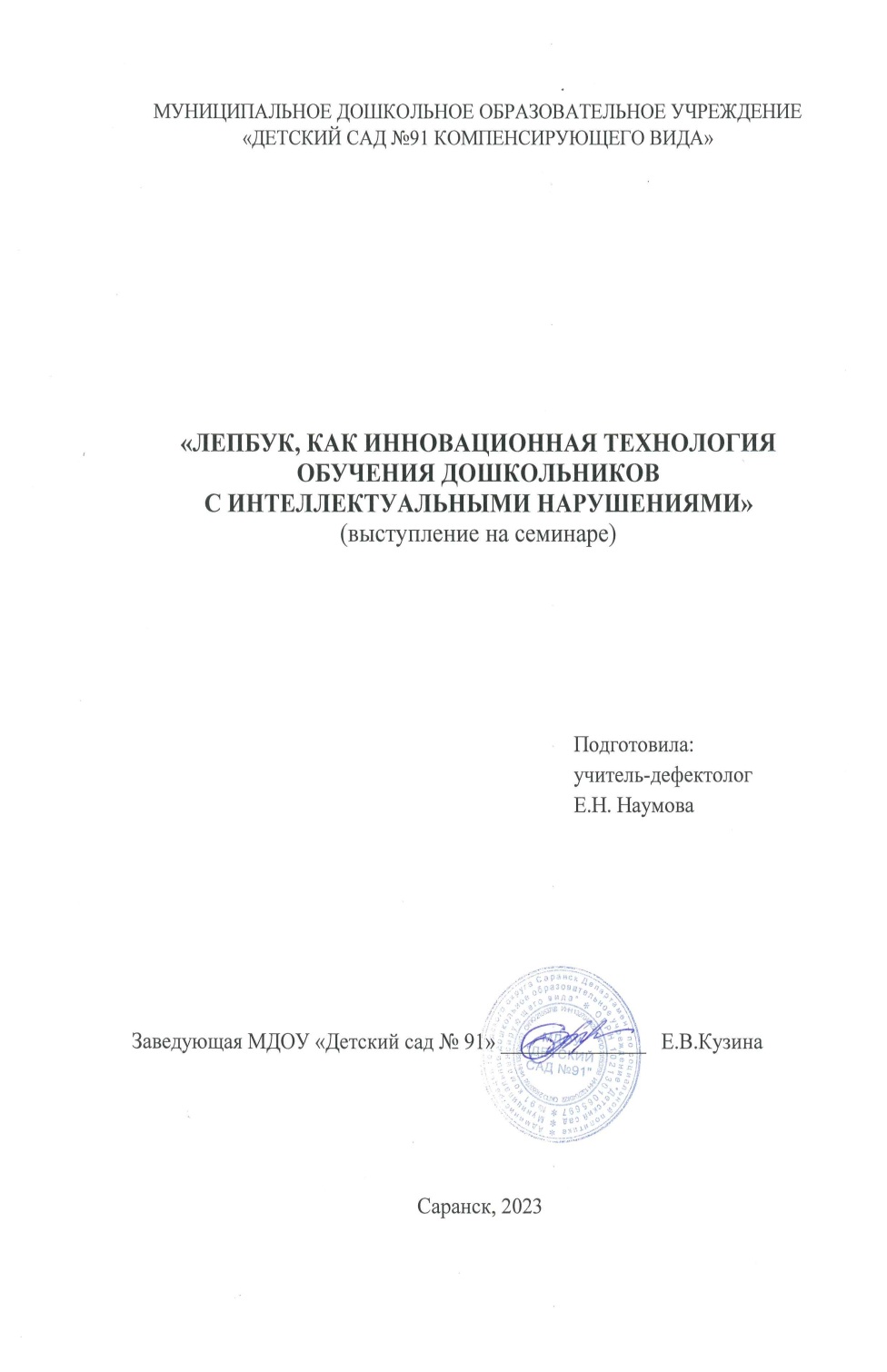 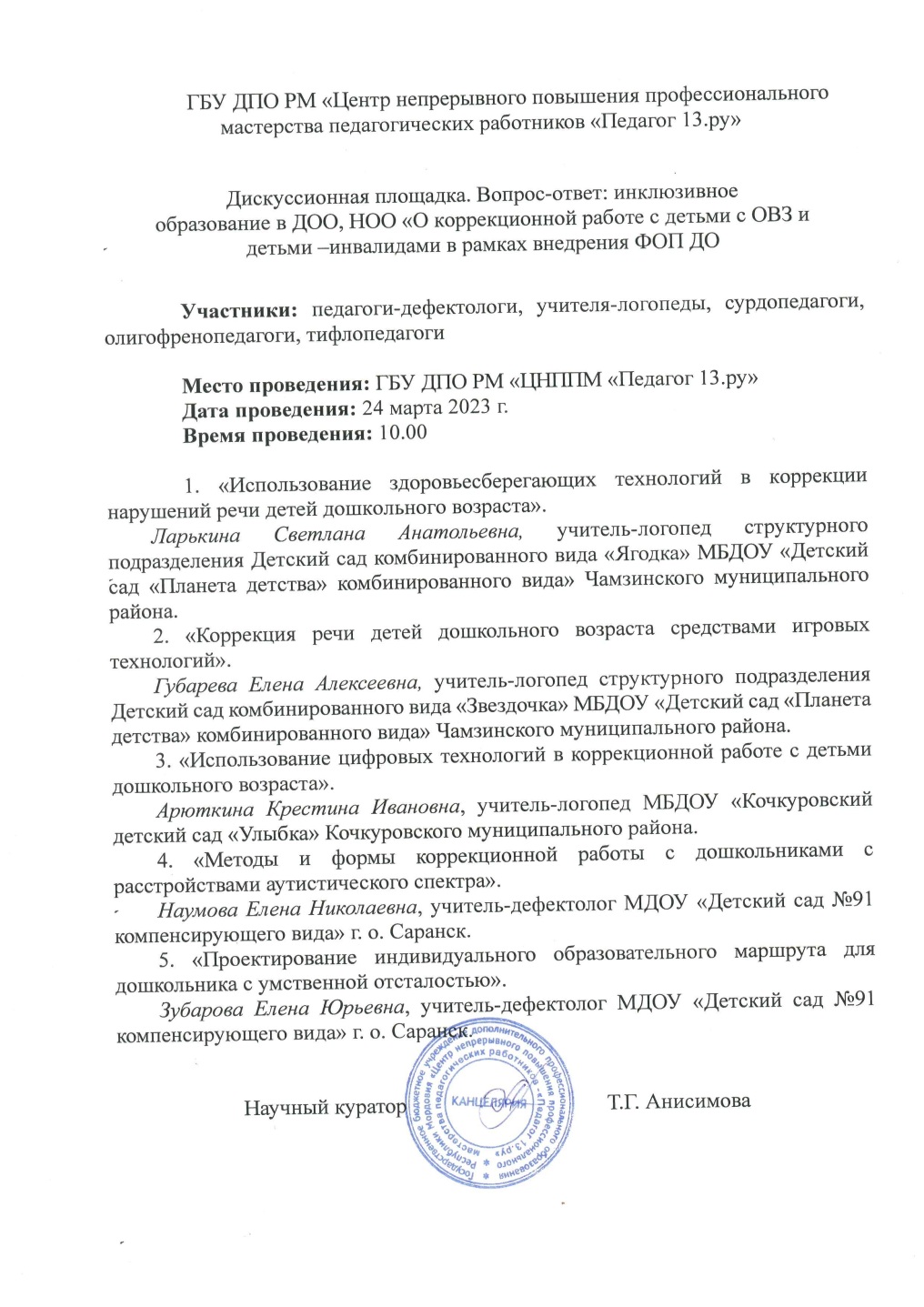 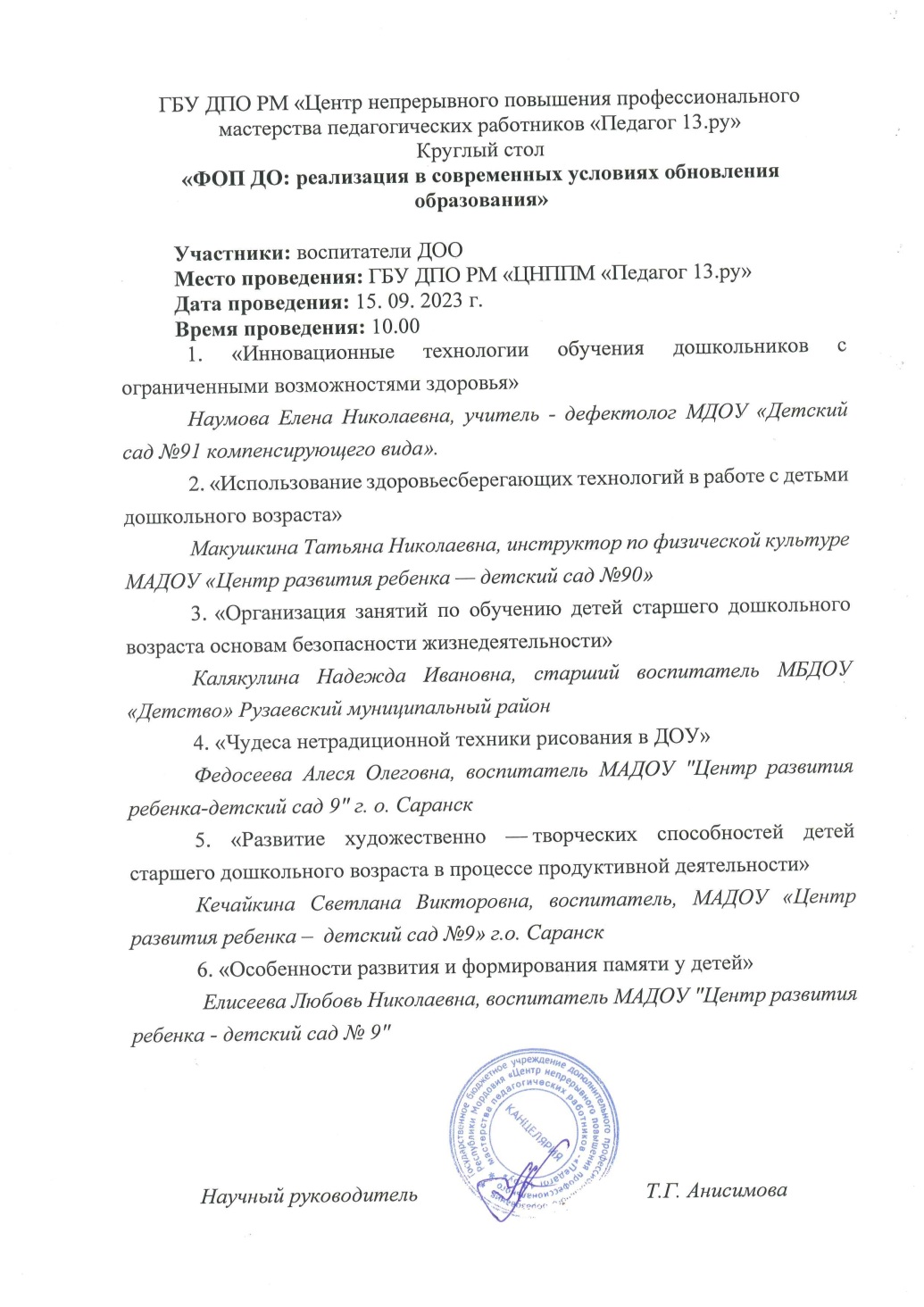 9. ПРОВЕДЕНИЕ ОТКРЫТЫХ ЗАНЯТИЙ, МАСТЕР-КЛАССОВ, МЕРОПРИЯТИЙ (ОЧНО)уровень образовательной организации - 2республиканский уровень - 2
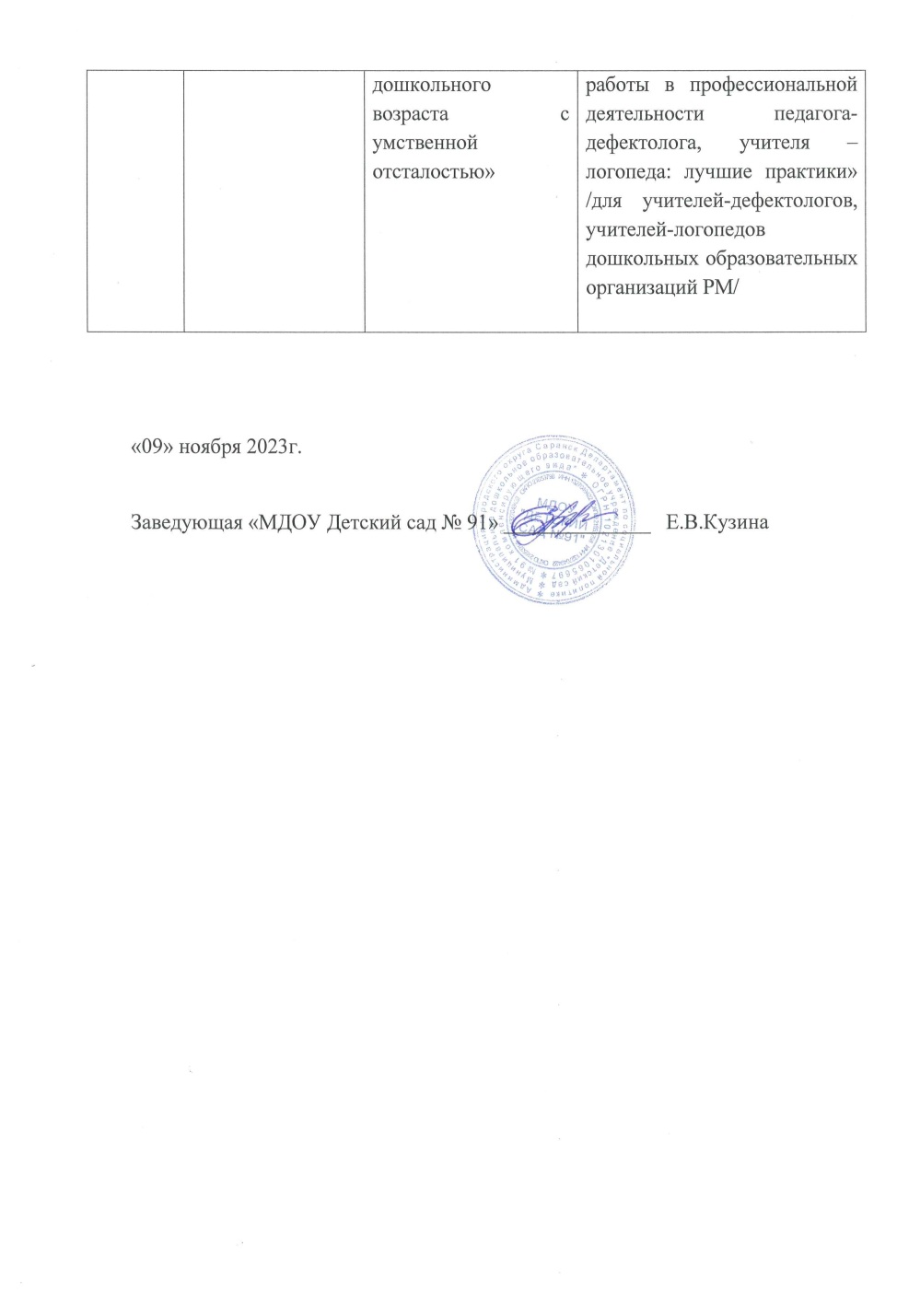 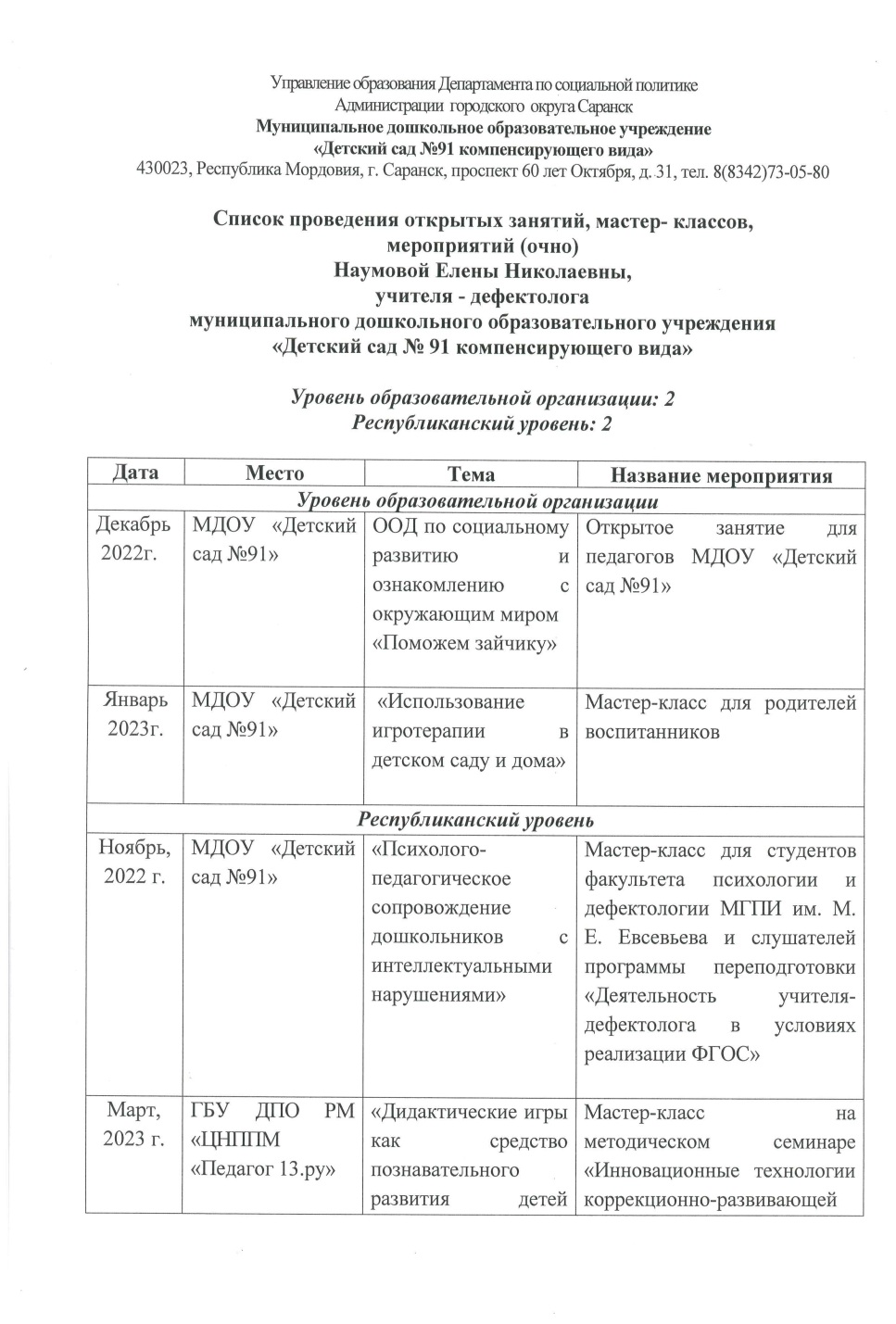 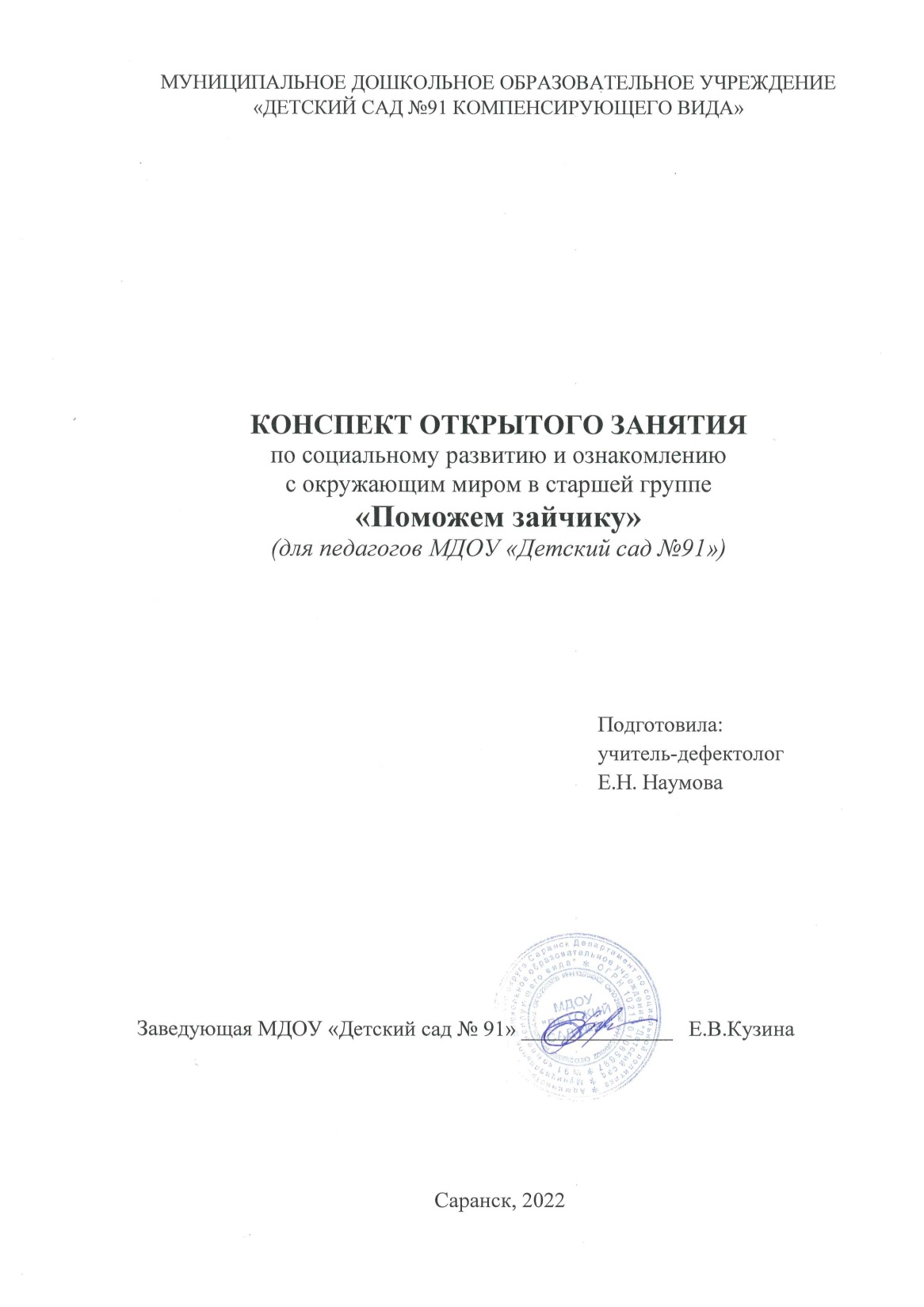 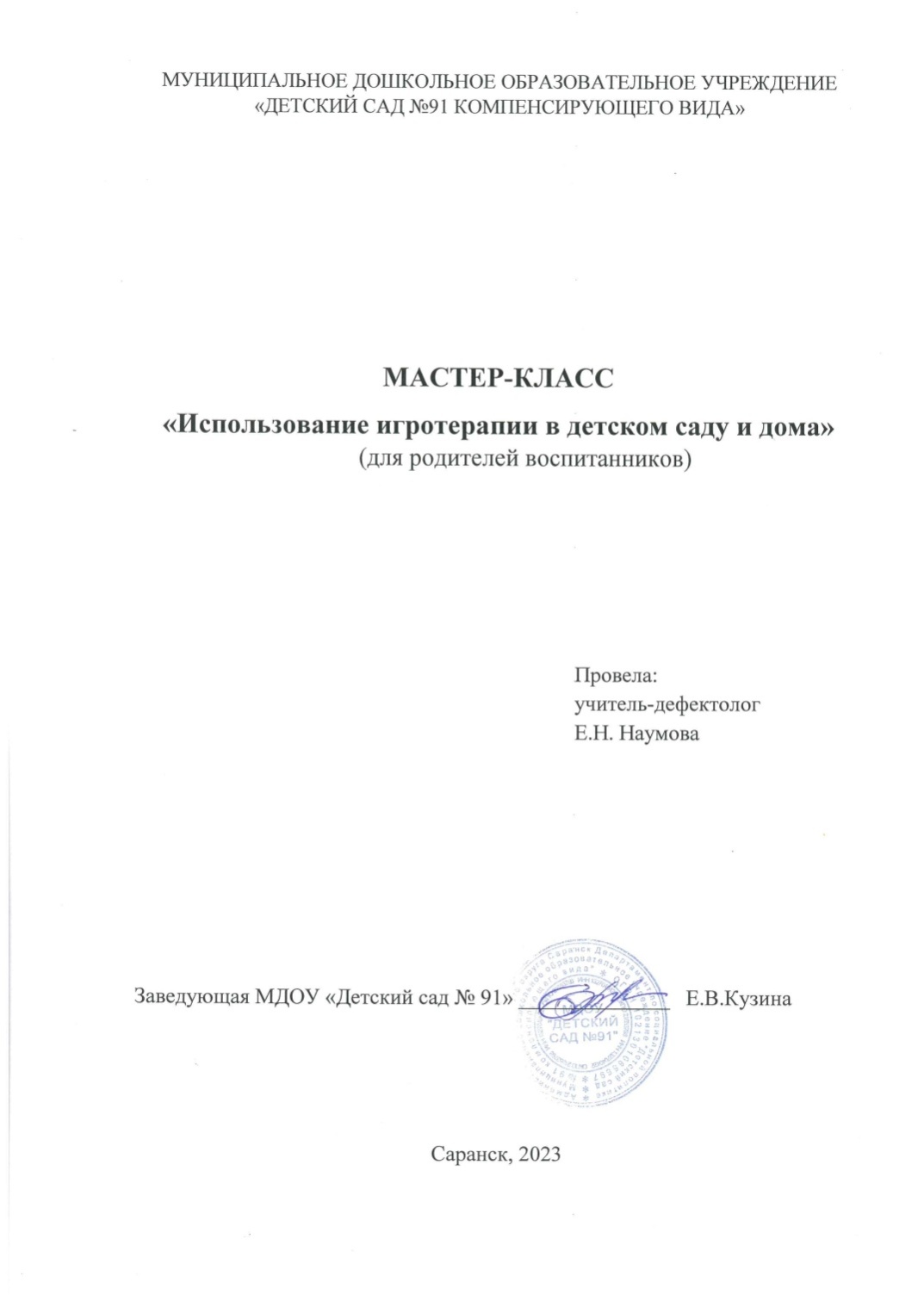 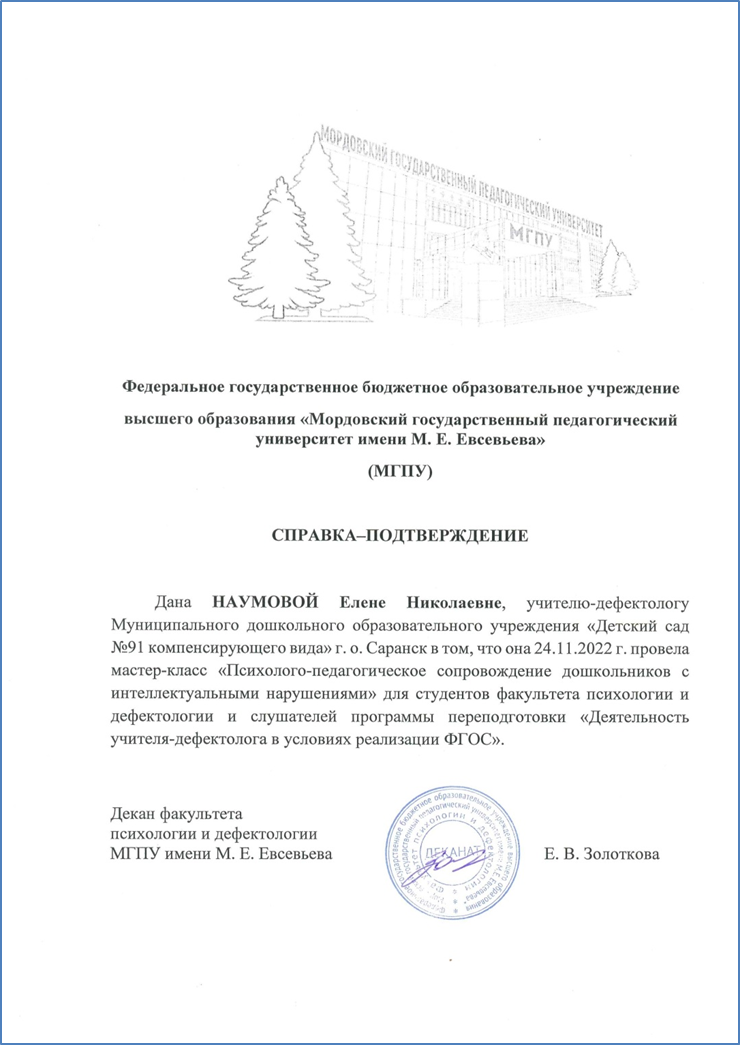 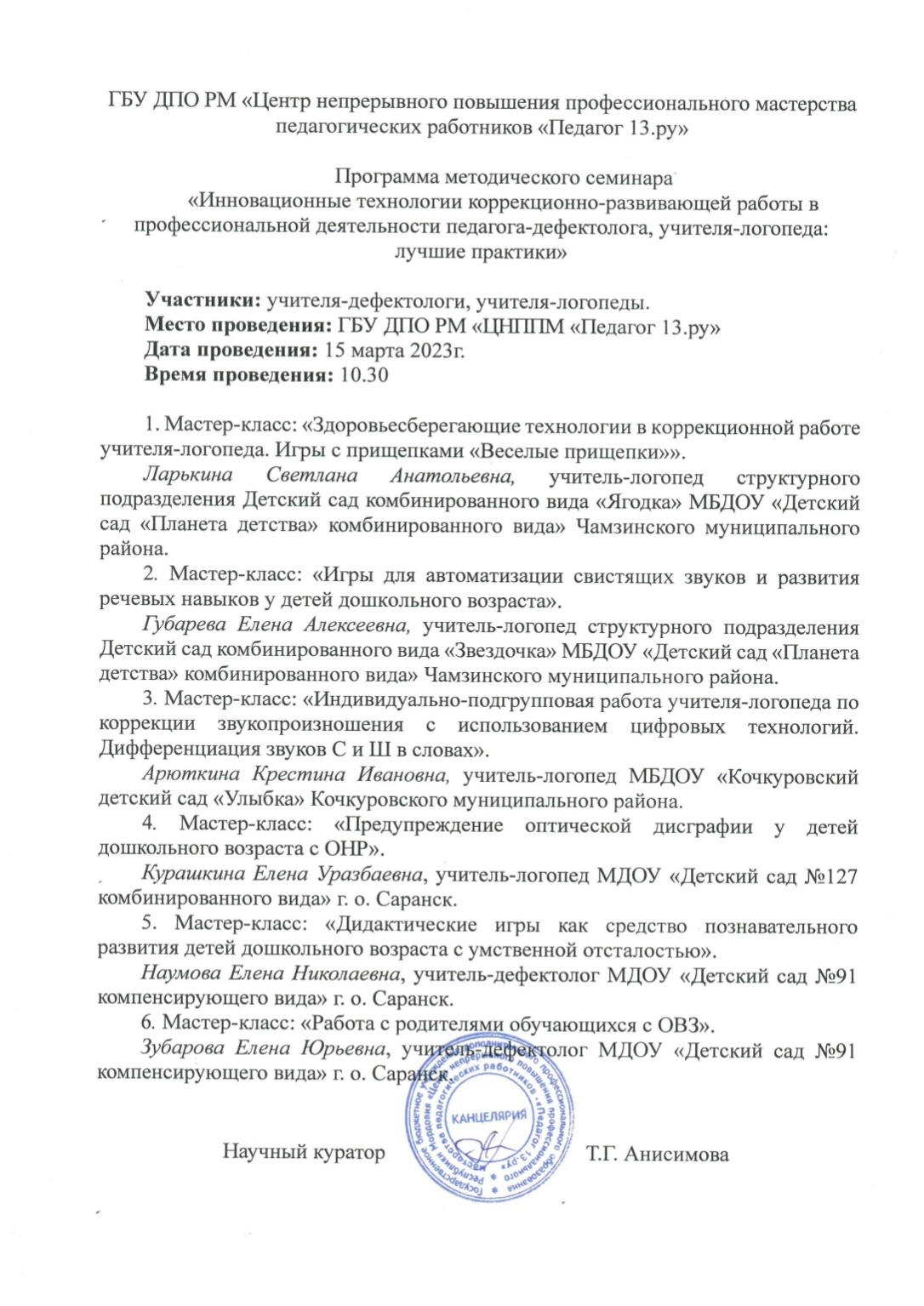 10. ЭКСПЕРТНАЯ ДЕЯТЕЛЬНОСТЬ
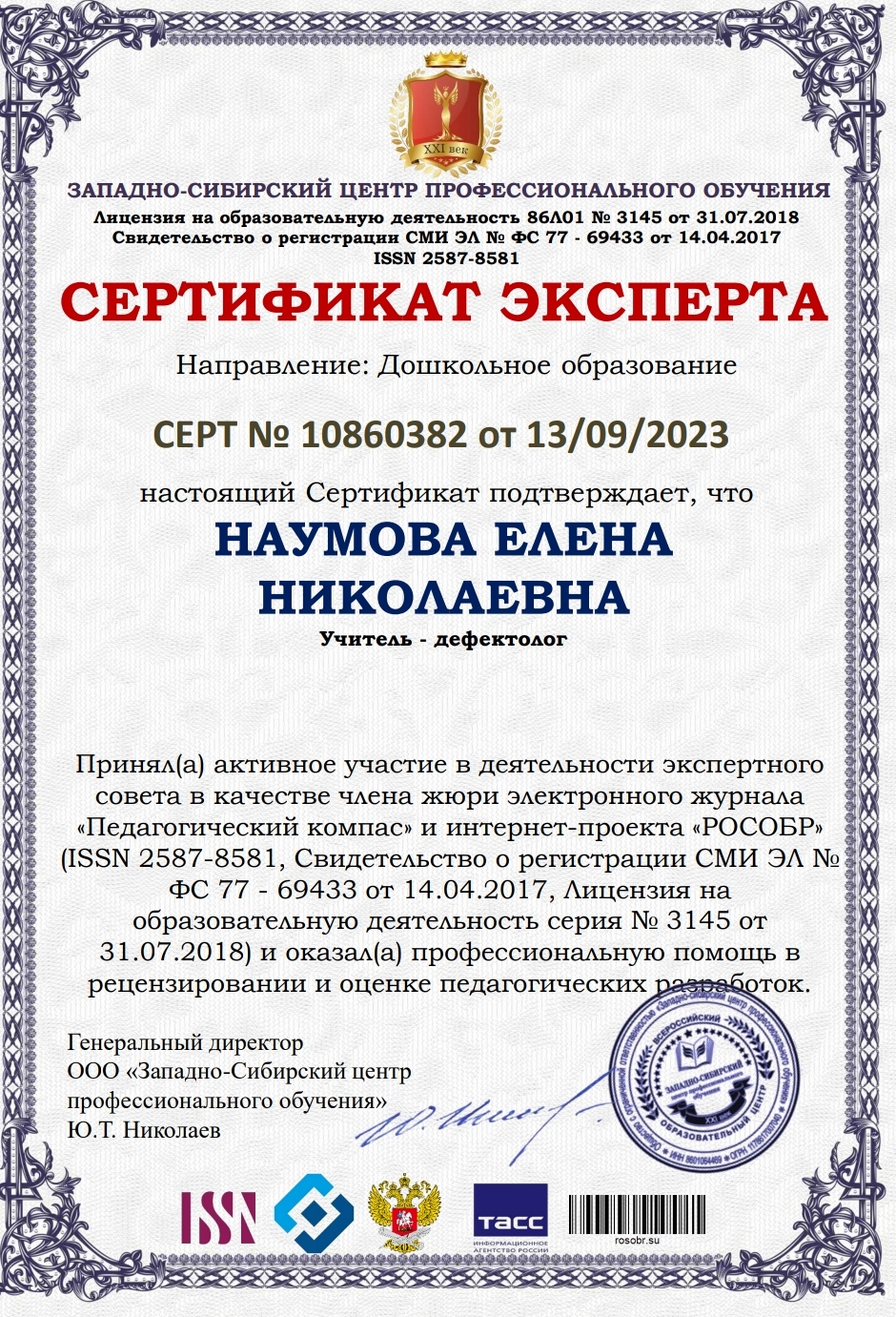 12. ОБЩЕСТВЕННО-ПЕДАГОГИЧЕСКАЯ АКТИВНОСТЬ ПЕДАГОГА: УЧАСТИЕ В РАБОТЕ ПЕДАГОГИЧЕСКИХ СООБЩЕСТВ, КОМИССИЯХ, В ЖЮРИ КОНКУРСОВ
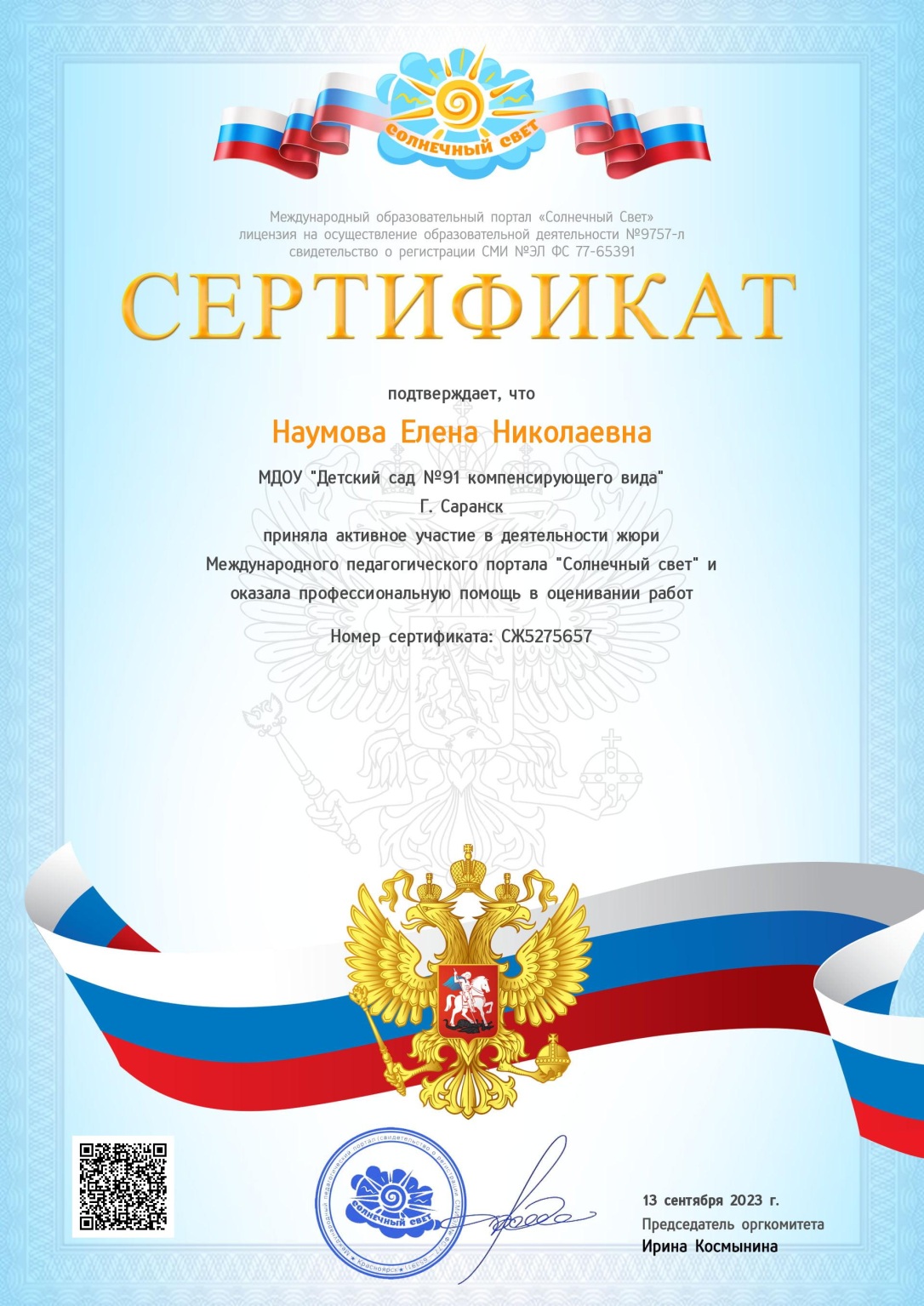 13. УЧАСТИЕ ПЕДАГОГА В ПРОФЕССИОНАЛЬНЫХ КОНКУРСАХМуниципальный конкурс – 1 Конкурс республиканского уровня – 4 Конкурс российского уровня – 2
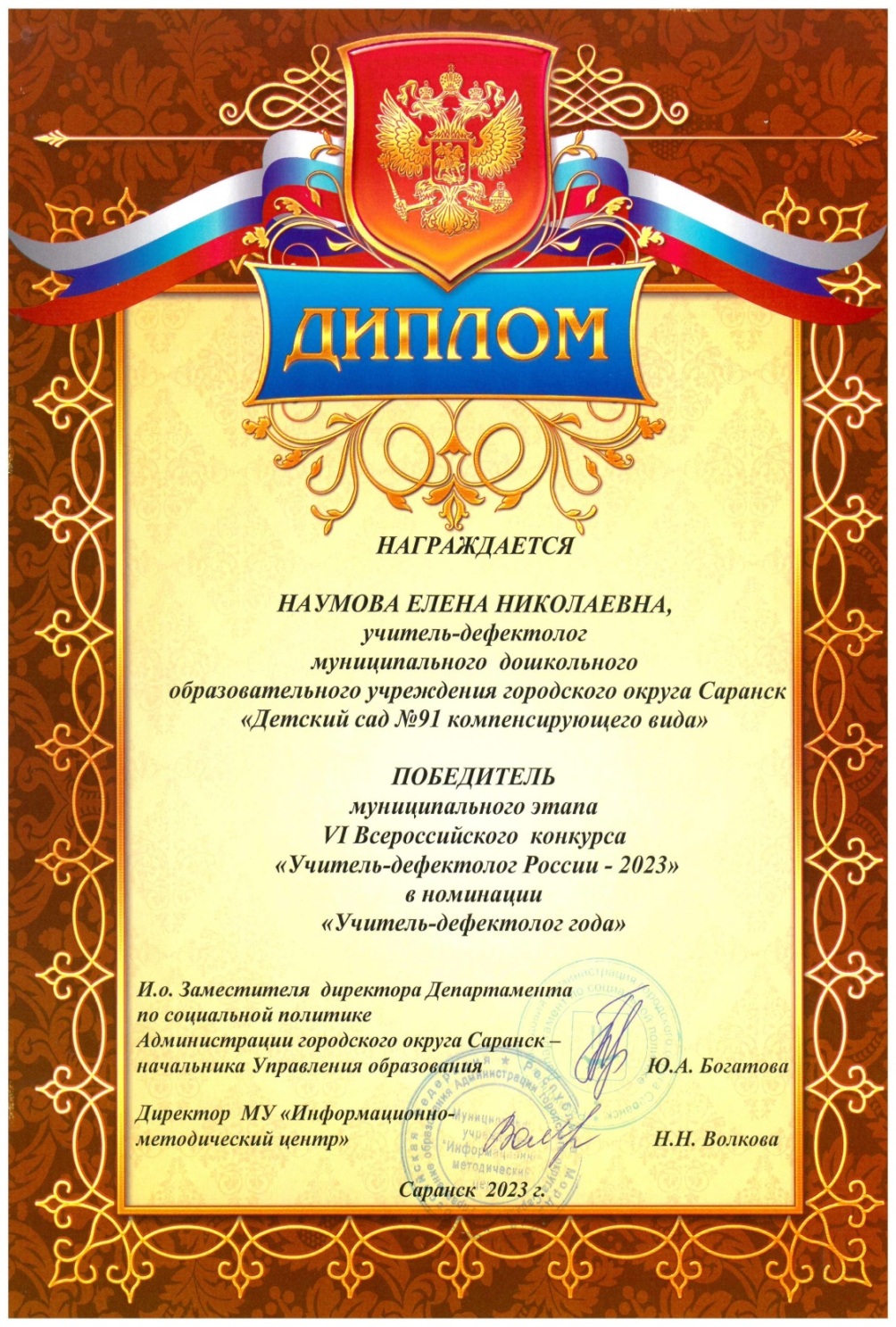 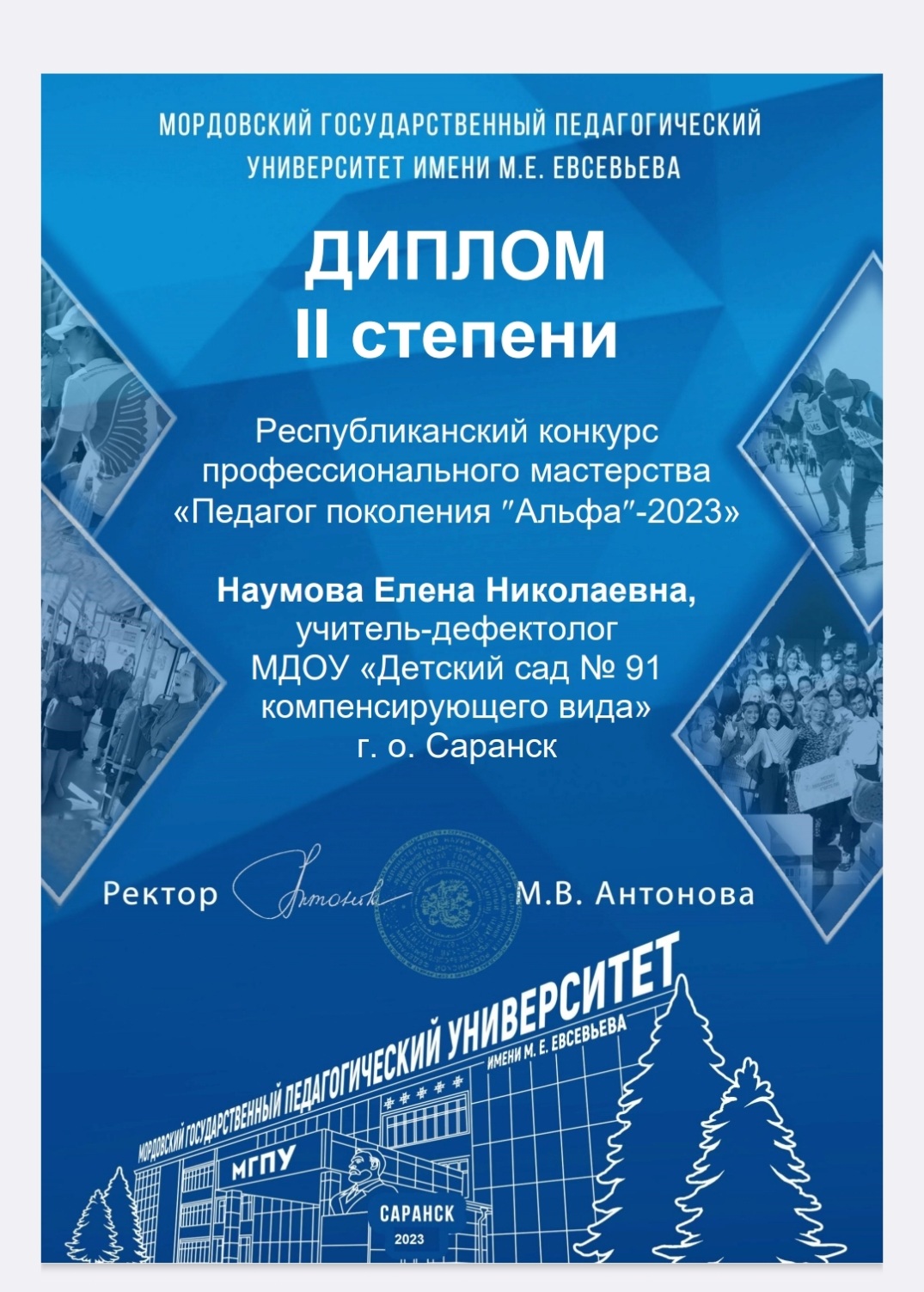 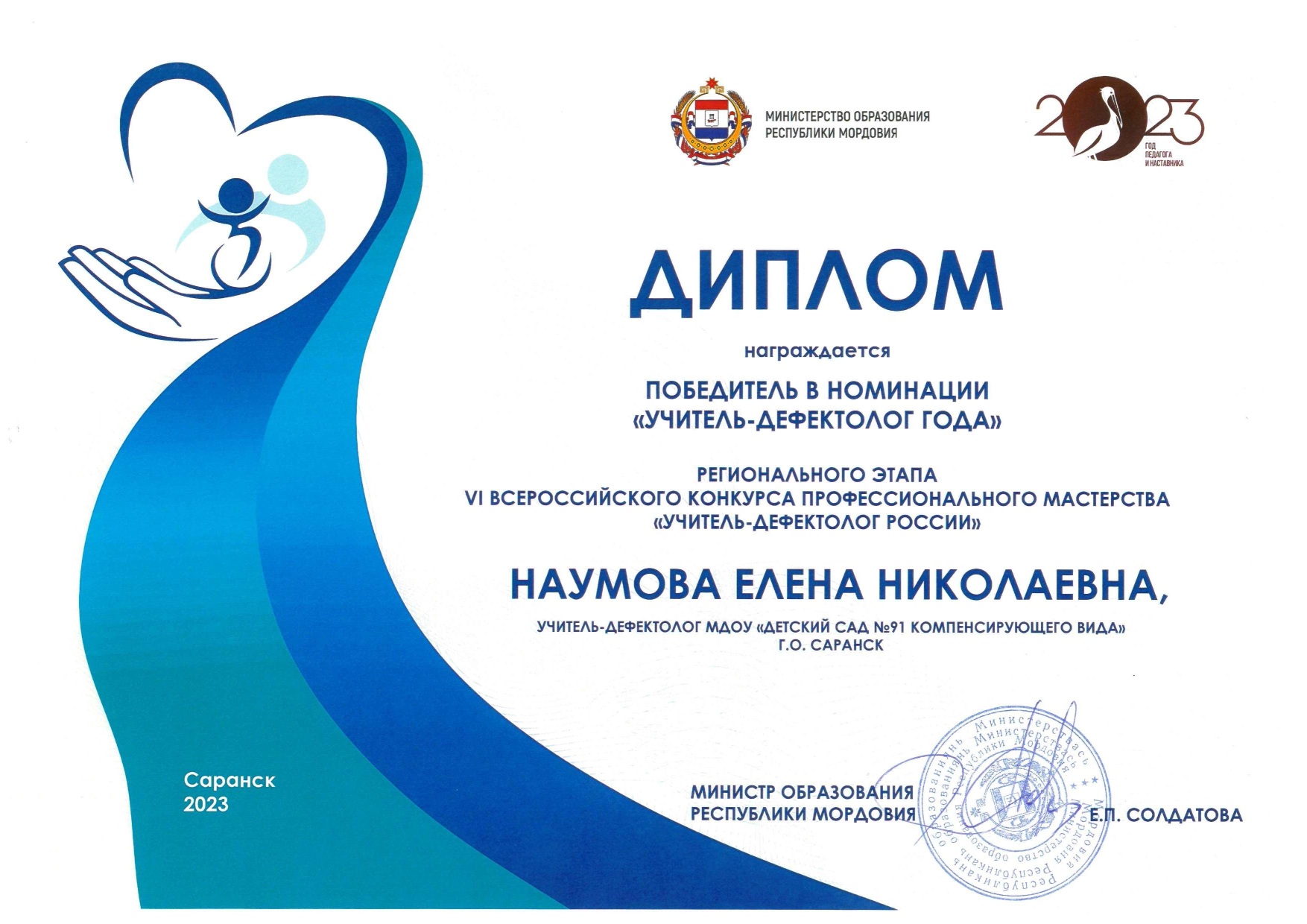 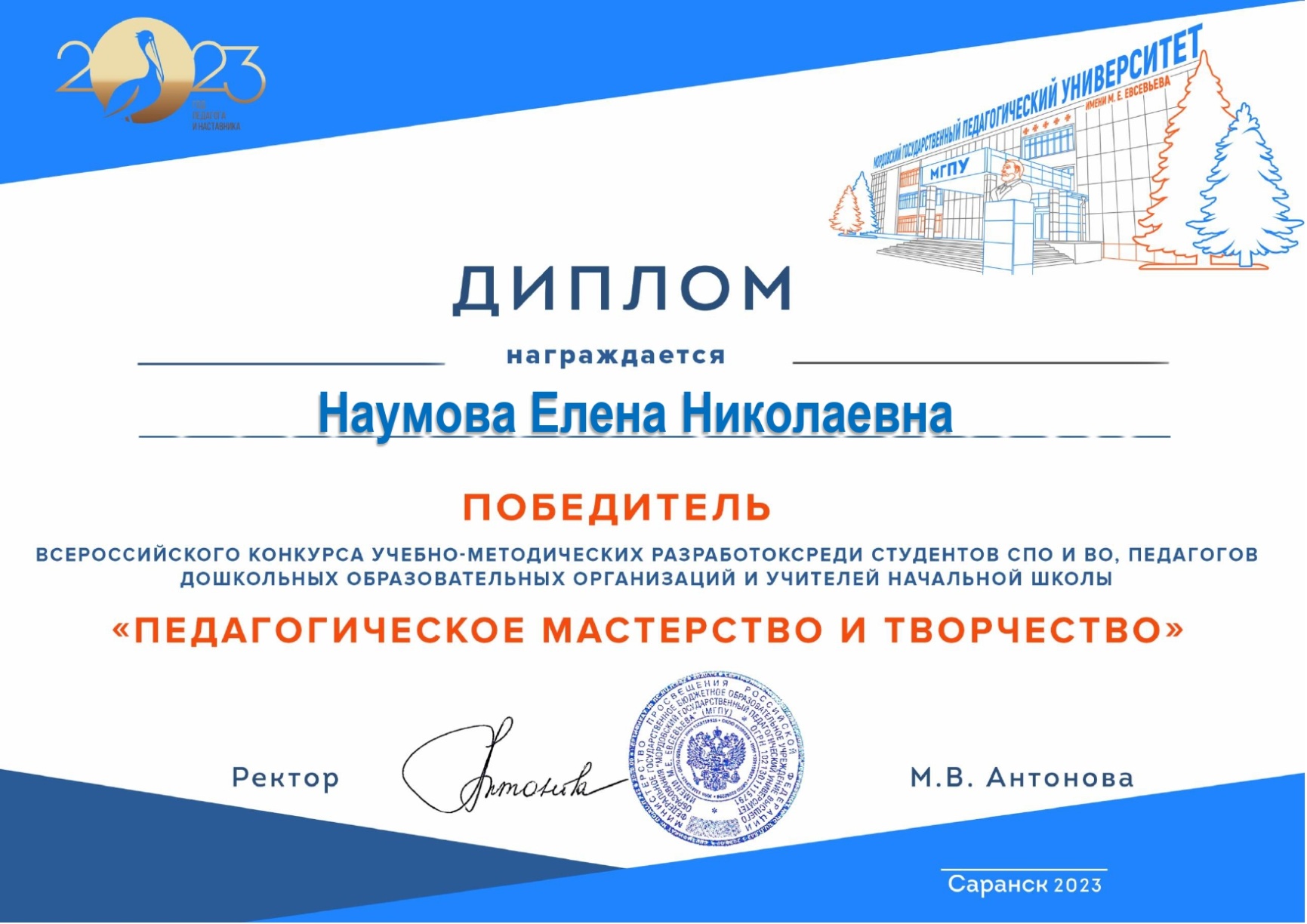 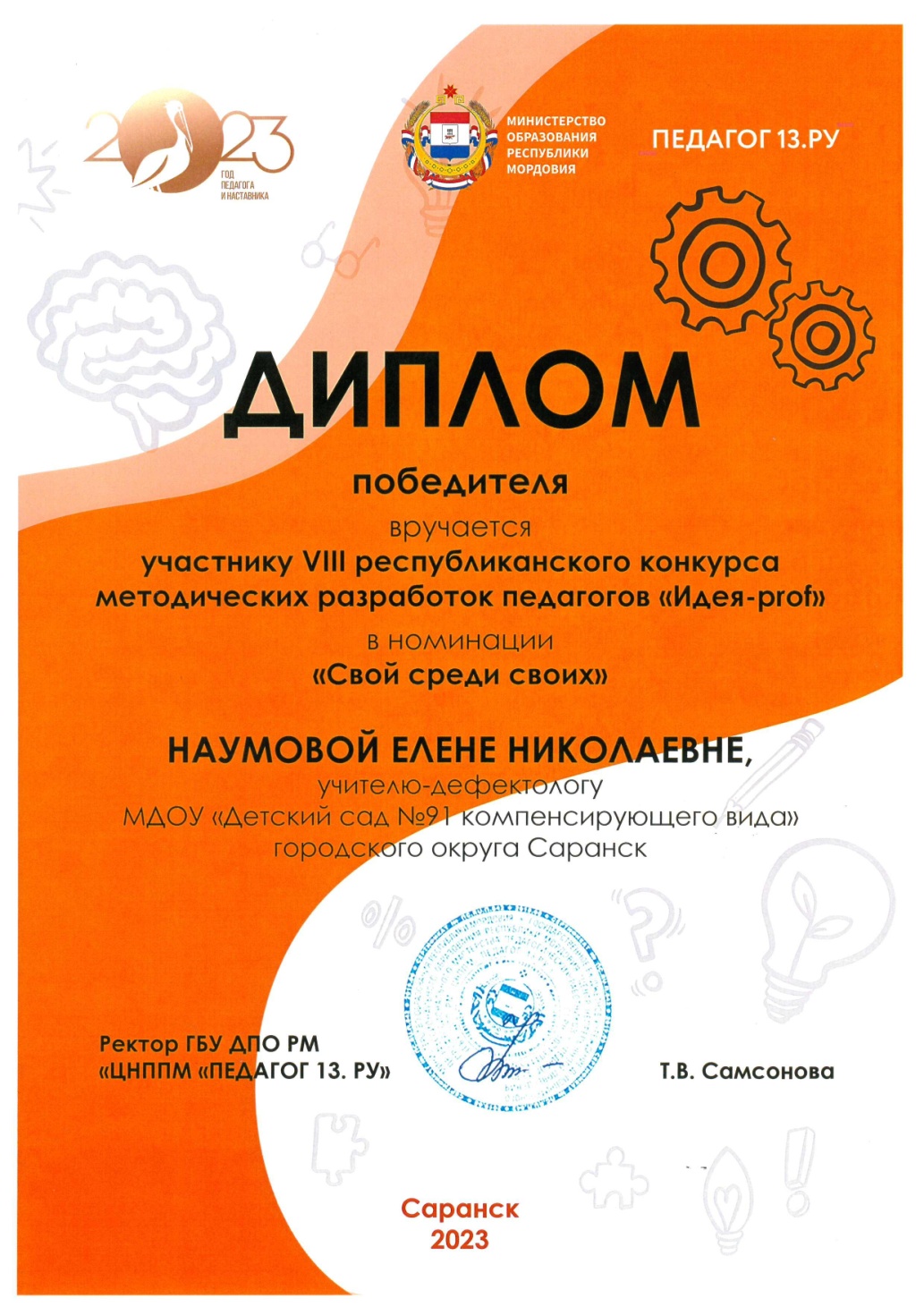 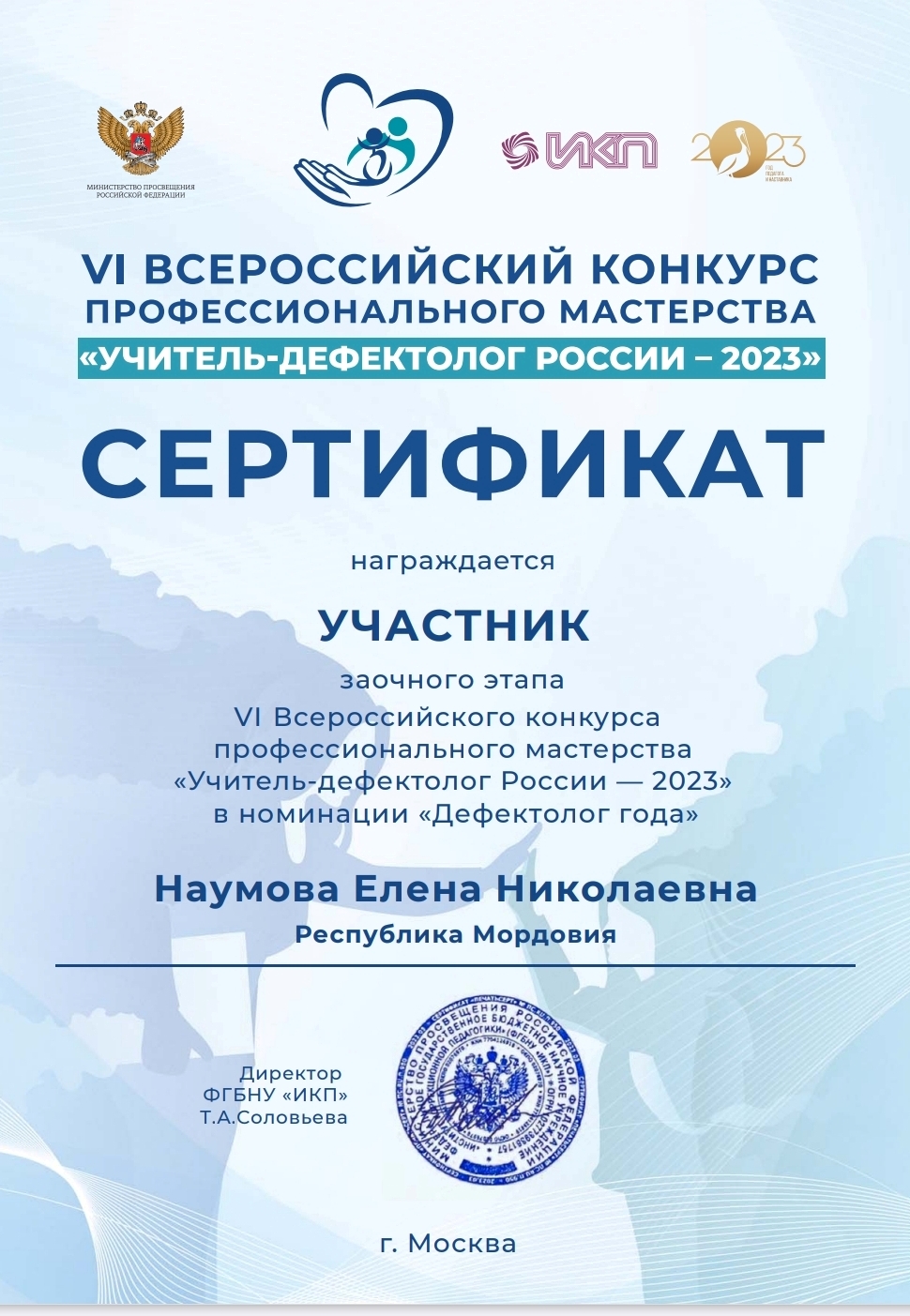 14. НАГРАДЫ И ПООЩРЕНИЯ
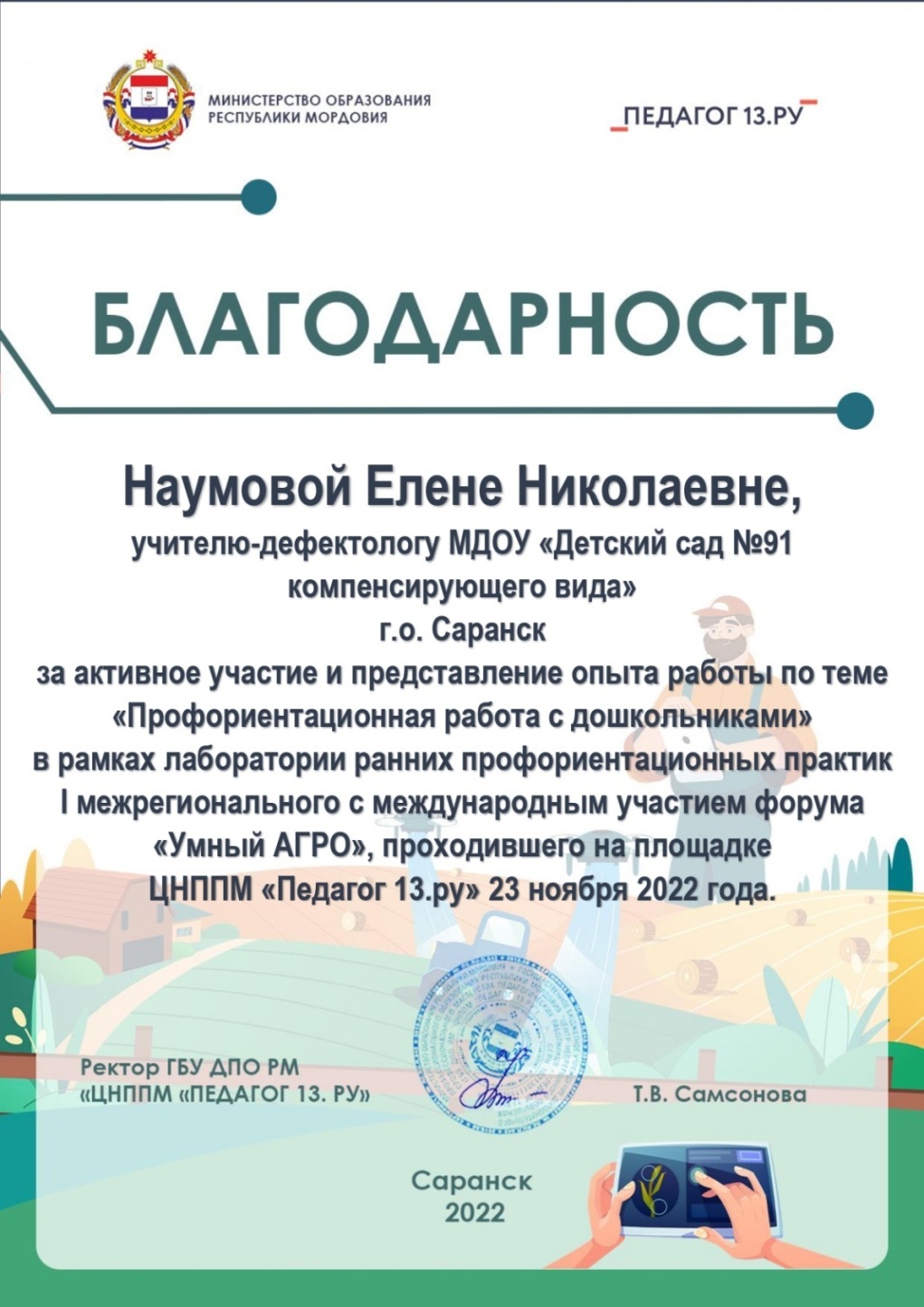 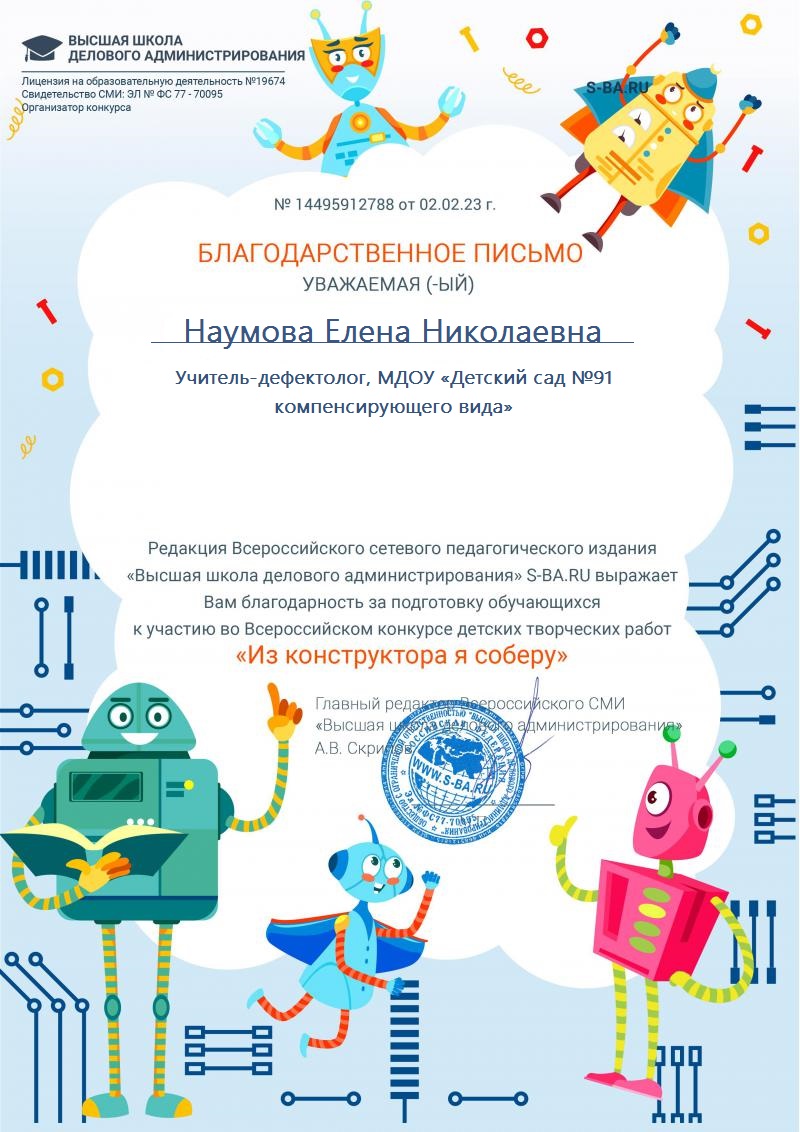 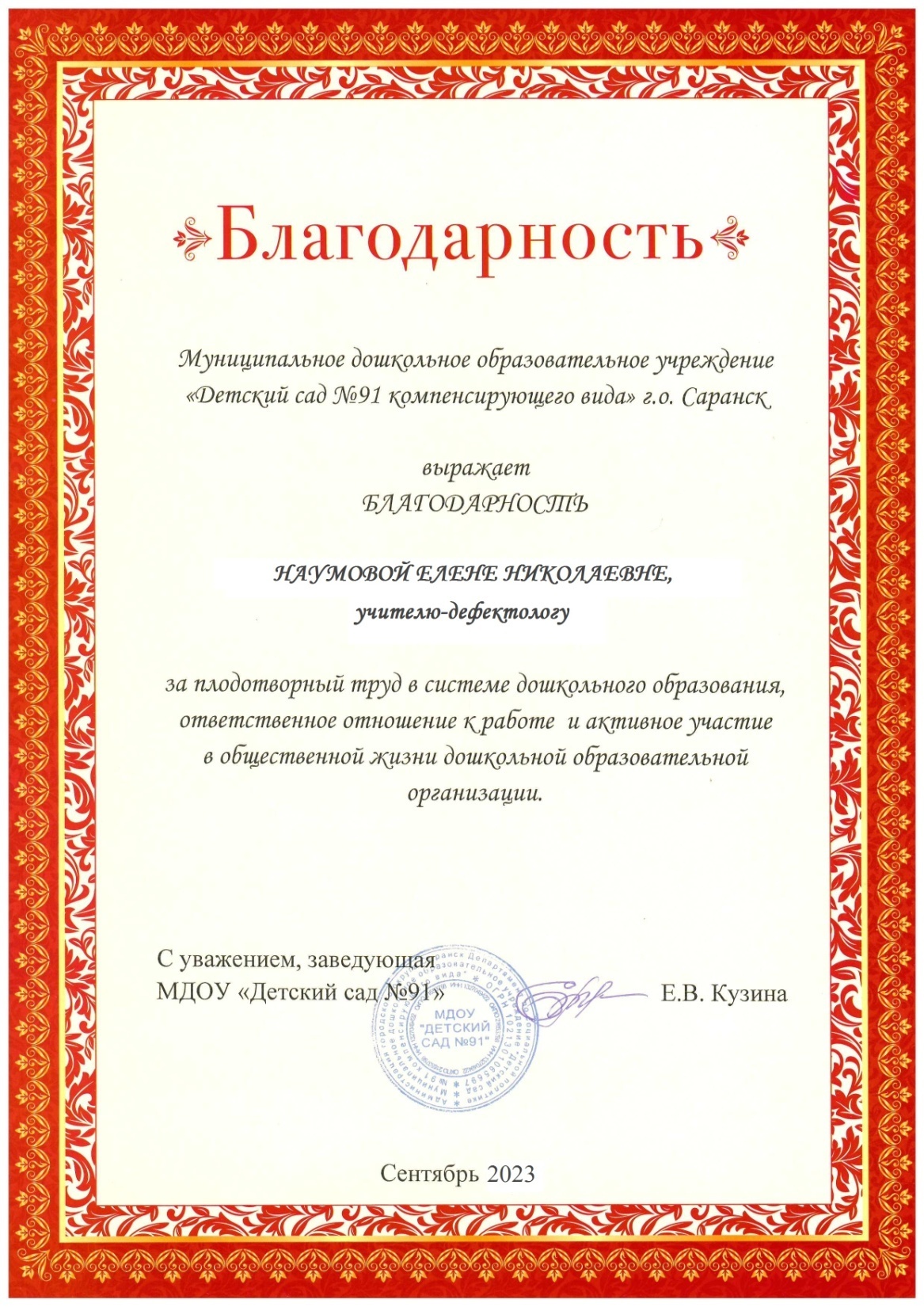